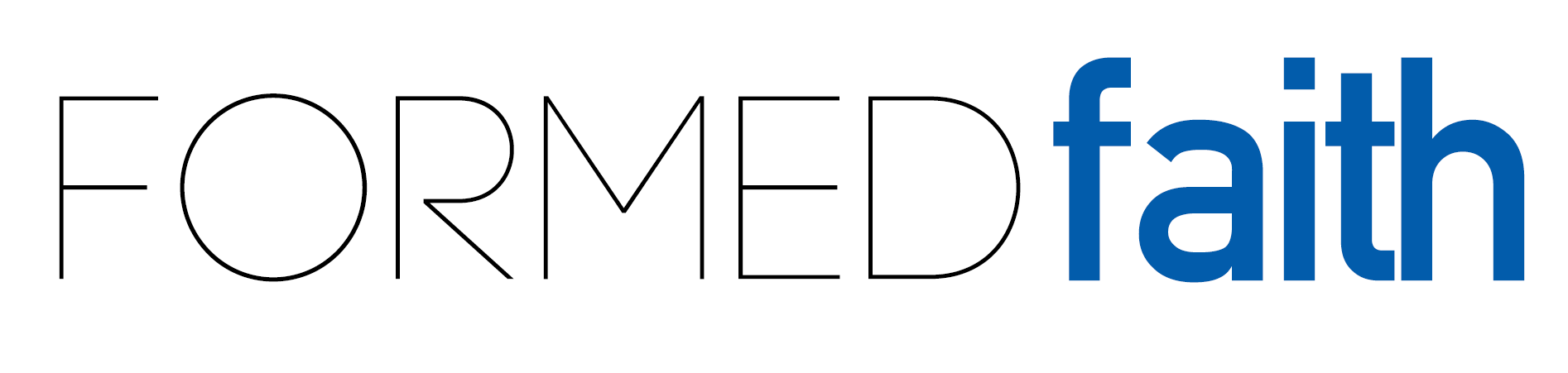 www.formedfaith.org


The home of
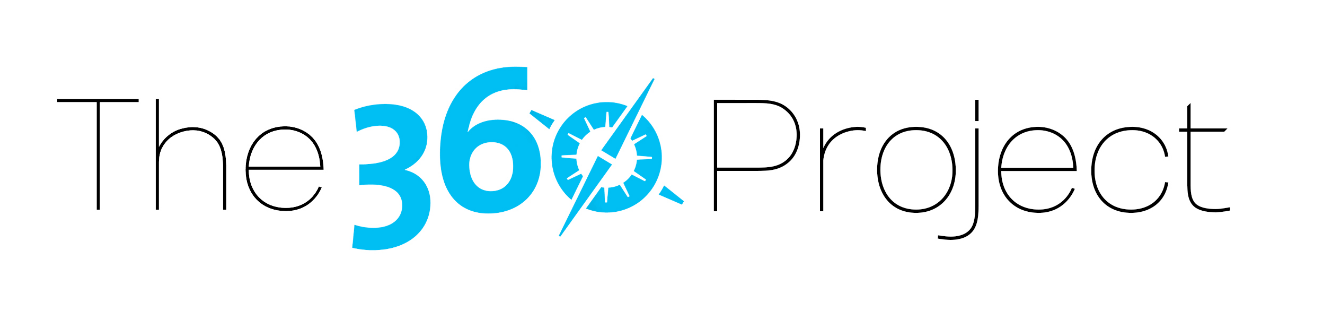 New Skills in Teaching Faith
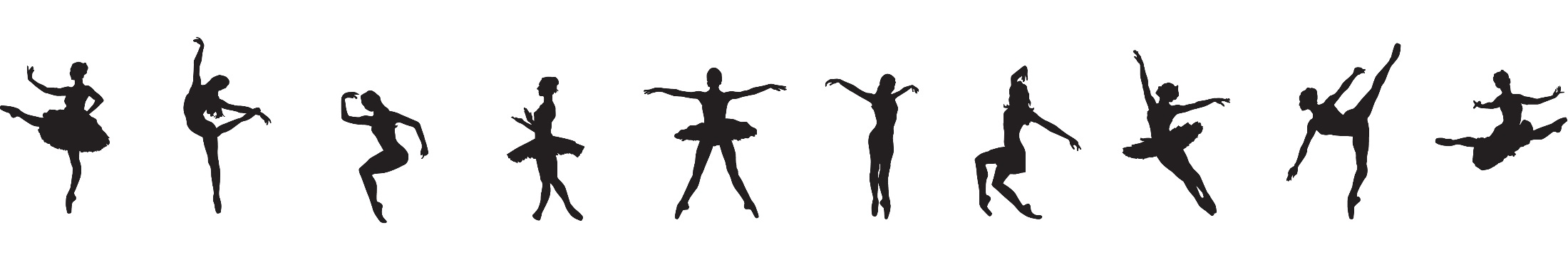 ACKNOWLEDGEMENTOF COUNTRY


We acknowledge the Traditional Custodiansof the land on which we meetand their elders past, present and future
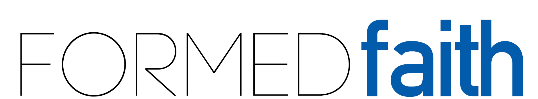 [Speaker Notes: Please Acknowledge Country (with names of local Aboriginal people(s) if known).  Try to find this information out in preparation for this day of learning.

Here’s an example by Jonathan Hill
	Today we stand in footsteps millennia old. 
	May we acknowledge the traditional custodians whose cultures and customs have nurtured, and continue to nurture, this land, since men and women awoke from the great dream. 
	We honour the presence of these ancestors who reside in the imagination of this land and whose irrepressible spirituality flows through all creation.
							Jonathan Hill is an Aboriginal poet living in New South Wales.
Original source: 'Acknowledgement of Country', reader's letter, Koori Mail 469 p.23Source: http://www.creativespirits.info/aboriginalculture/spirituality/welcome-to-country-acknowledgement-of-country#ixzz44uaMAxjy]
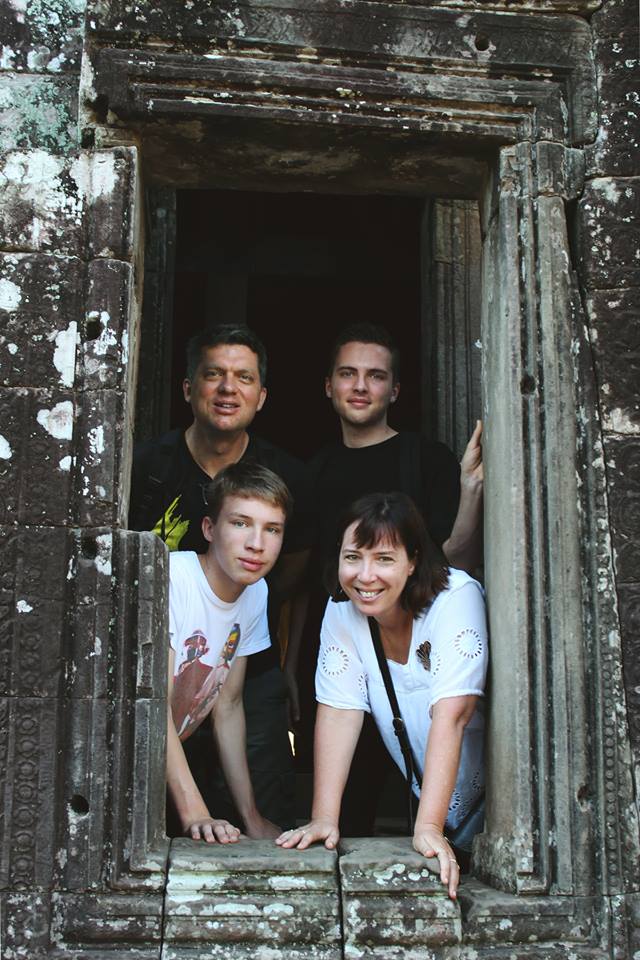 Jonathan Sargeant    Director of Lay Education
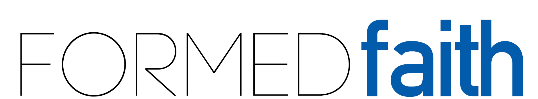 [Speaker Notes: Who am I? And from where do I come?]
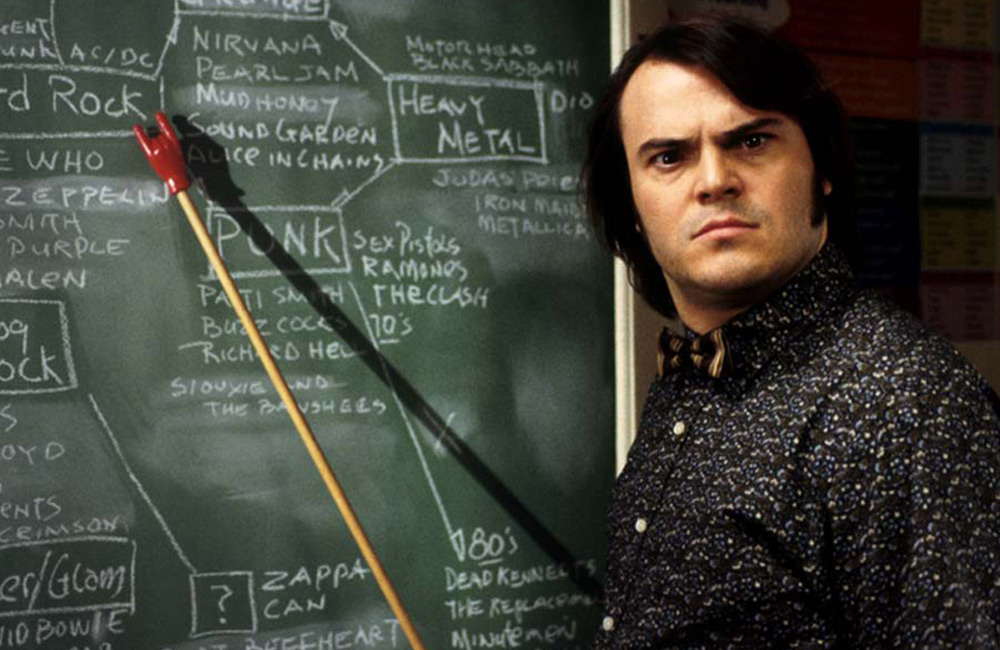 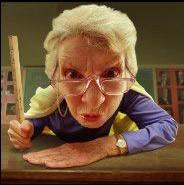 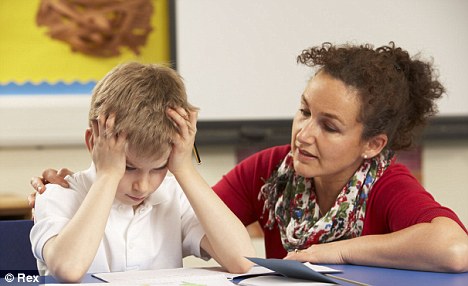 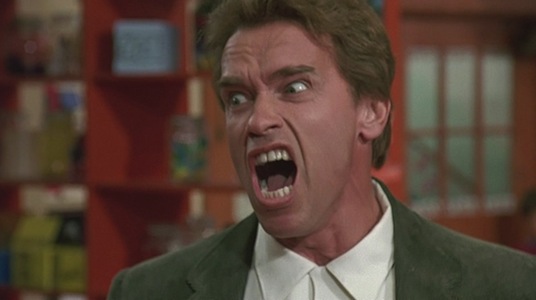 Our experience of teachers
A memorable teacher and one thing they did…
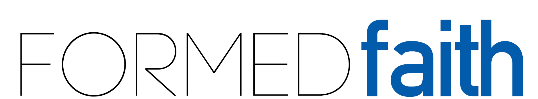 Traditional Classroom?
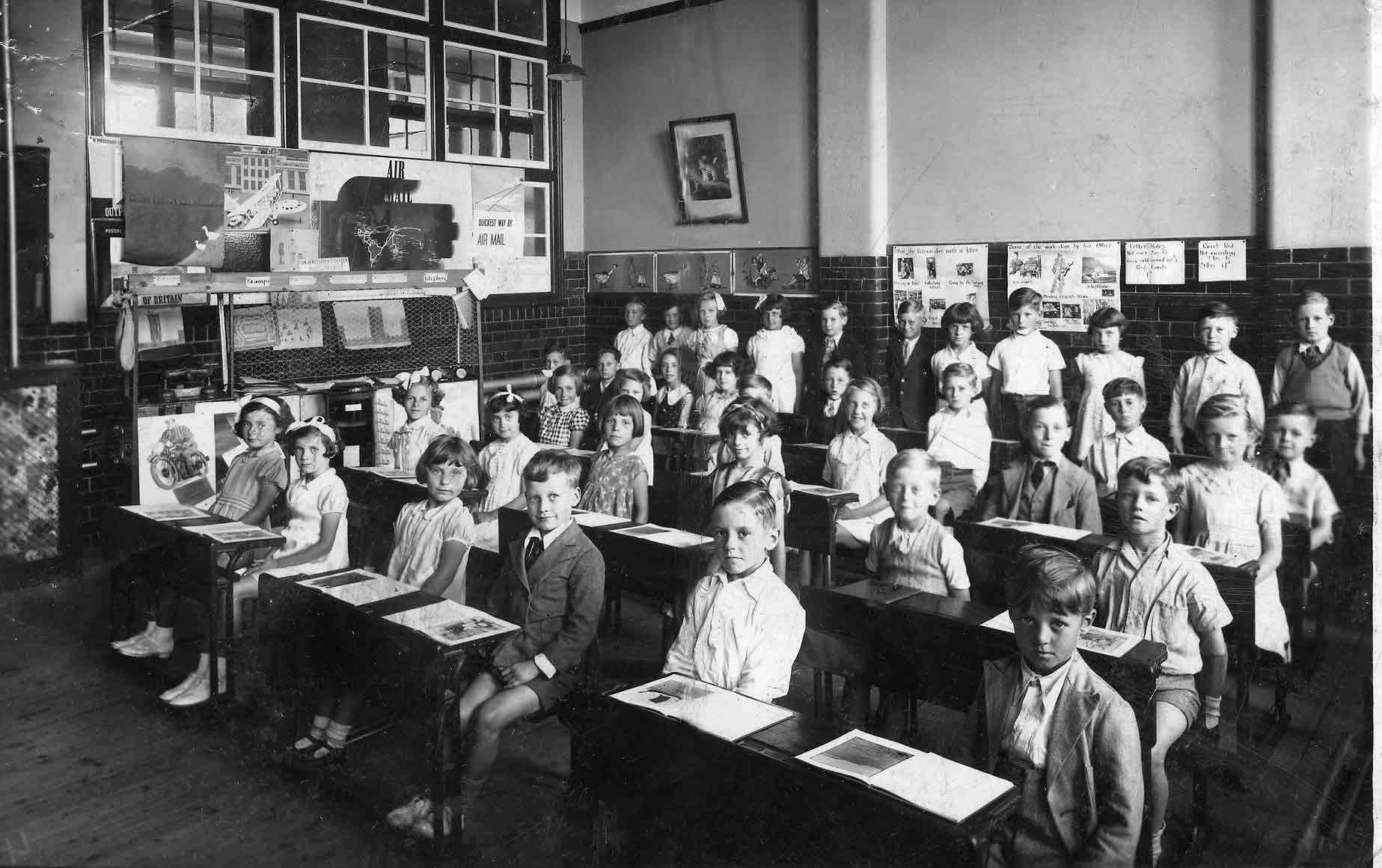 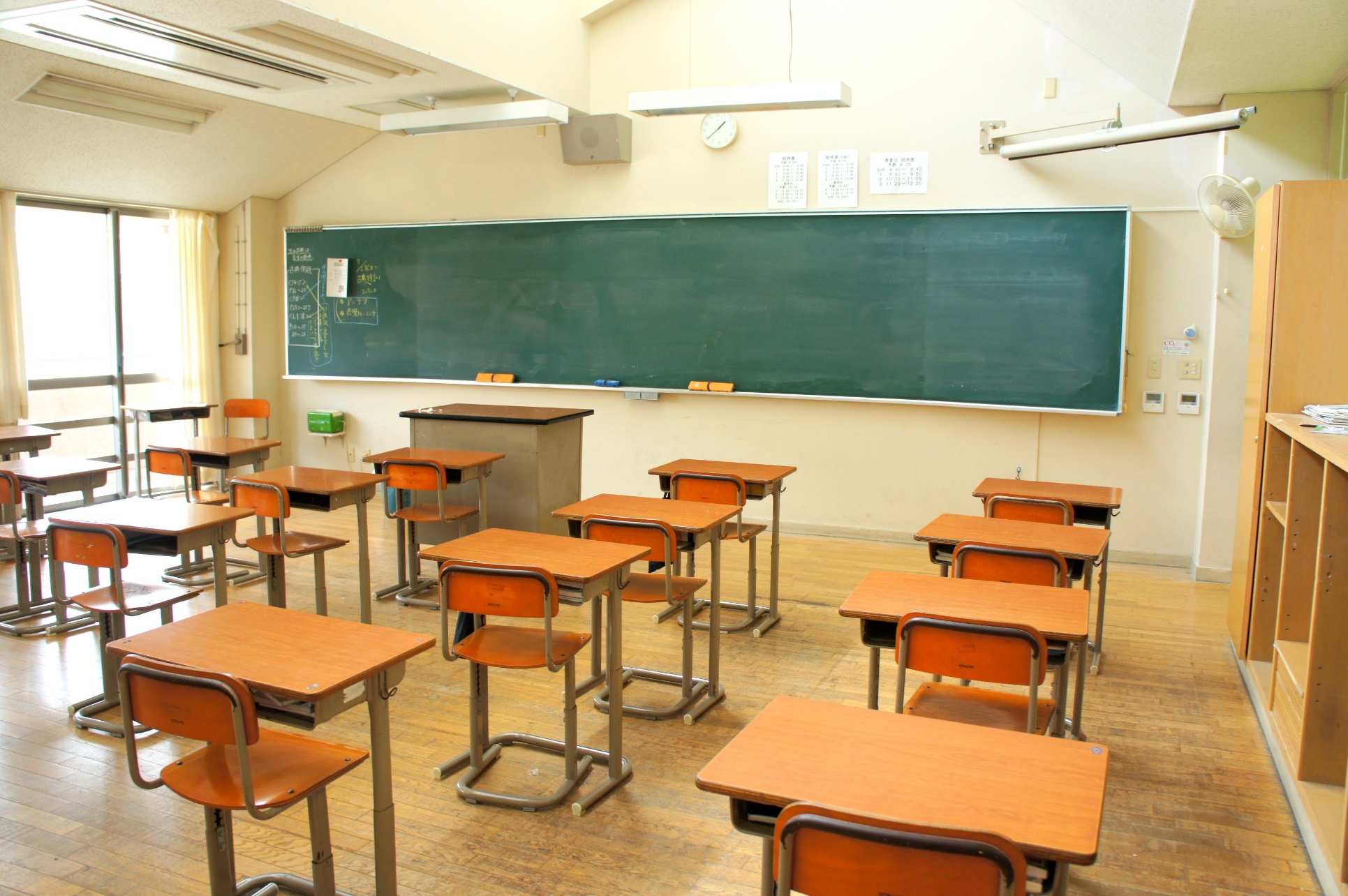 Begins with parts of the whole–Emphasizes basic skills
Strict adherence to fixed curriculum
Textbooks and workbooks
Instructor gives/students receive
Instructor assumes directive, authoritative role
Assessment via testing / correct answers
Knowledge is inert
Students work individually
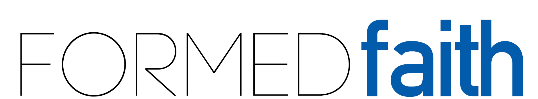 [Speaker Notes: The Traditional Classroom – what does it look like?
Sometimes similar today, especially in soe secondary schools 
Begins with parts of the whole–Emphasizes basic skills
Strict adherence to fixed curriculum
Textbooks and workbooks
Instructor gives/students receive
Instructor assumes directive, authoritative role
Assessment via testing / correct answers
Knowledge is inert
Students work individually
The constructivist Classroom 
Begin with the whole – expanding to parts
Pursuit of student questions / interests
Primary Sources / manipulative materials
Learning is interaction – building on what students already know
Instructor interacts / negotiates with students
Assessment via student works, observations, points of view, tests. Process is as important as product
Knowledge is dynamic / change with experiences
Students work in groups]
Constructivist
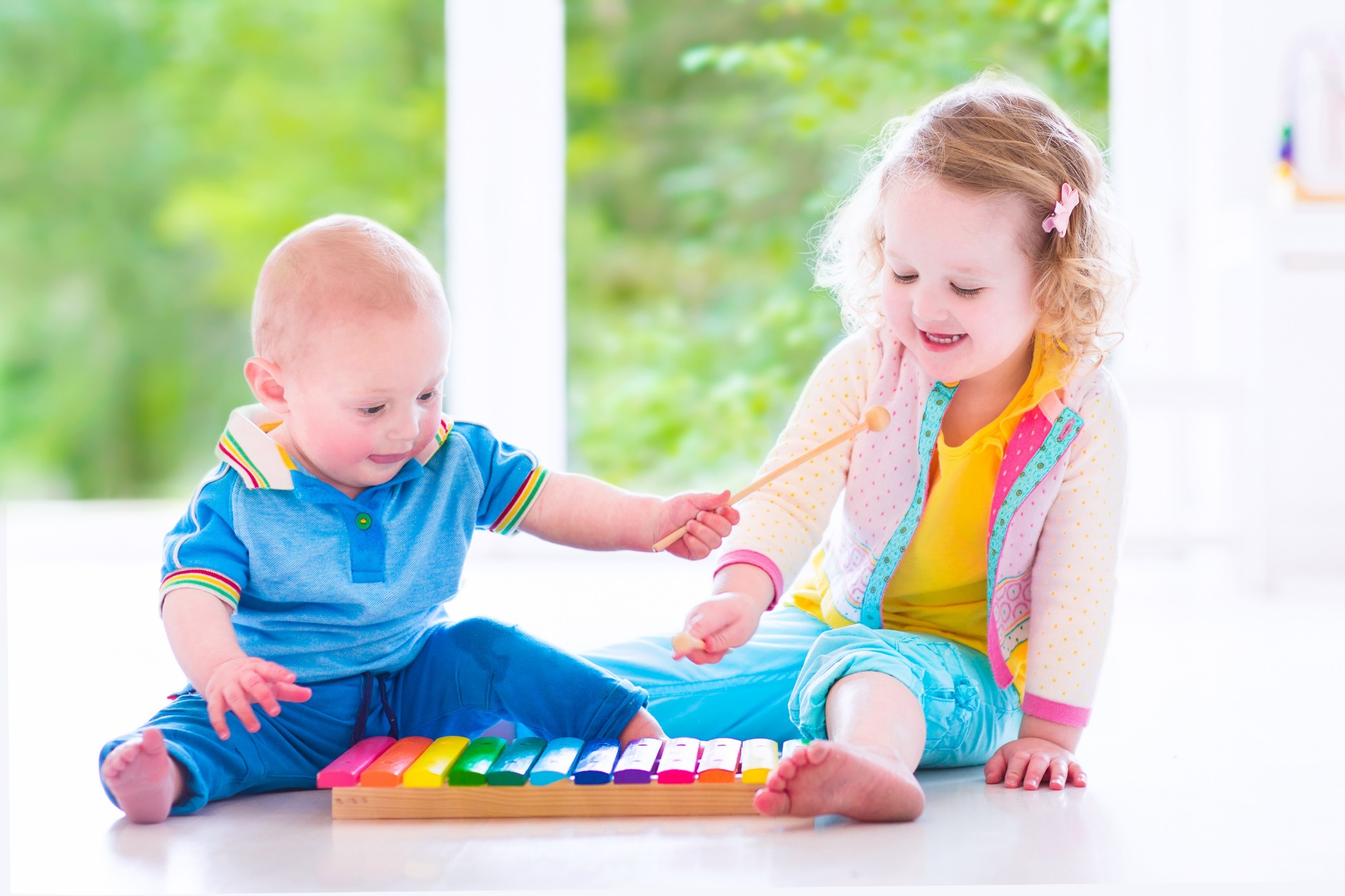 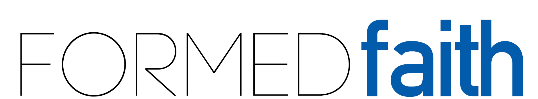 [Speaker Notes: Piaget!!  Swiss psychologist and educator – theory of cognitive development! That led to the constructivist theory of knowing, widely popularised in the 60s]
Constructivist
A more modern classroom?
Begin with the whole – expanding to parts
Pursuit of student questions / interests
Primary Sources / manipulative materials
Learning is interaction – building on what students already know
Instructor interacts / negotiates with students
Assessment via student works, observations, points of view, tests. Process is as important as product
Knowledge is dynamic / change with experiences
Students work in groups
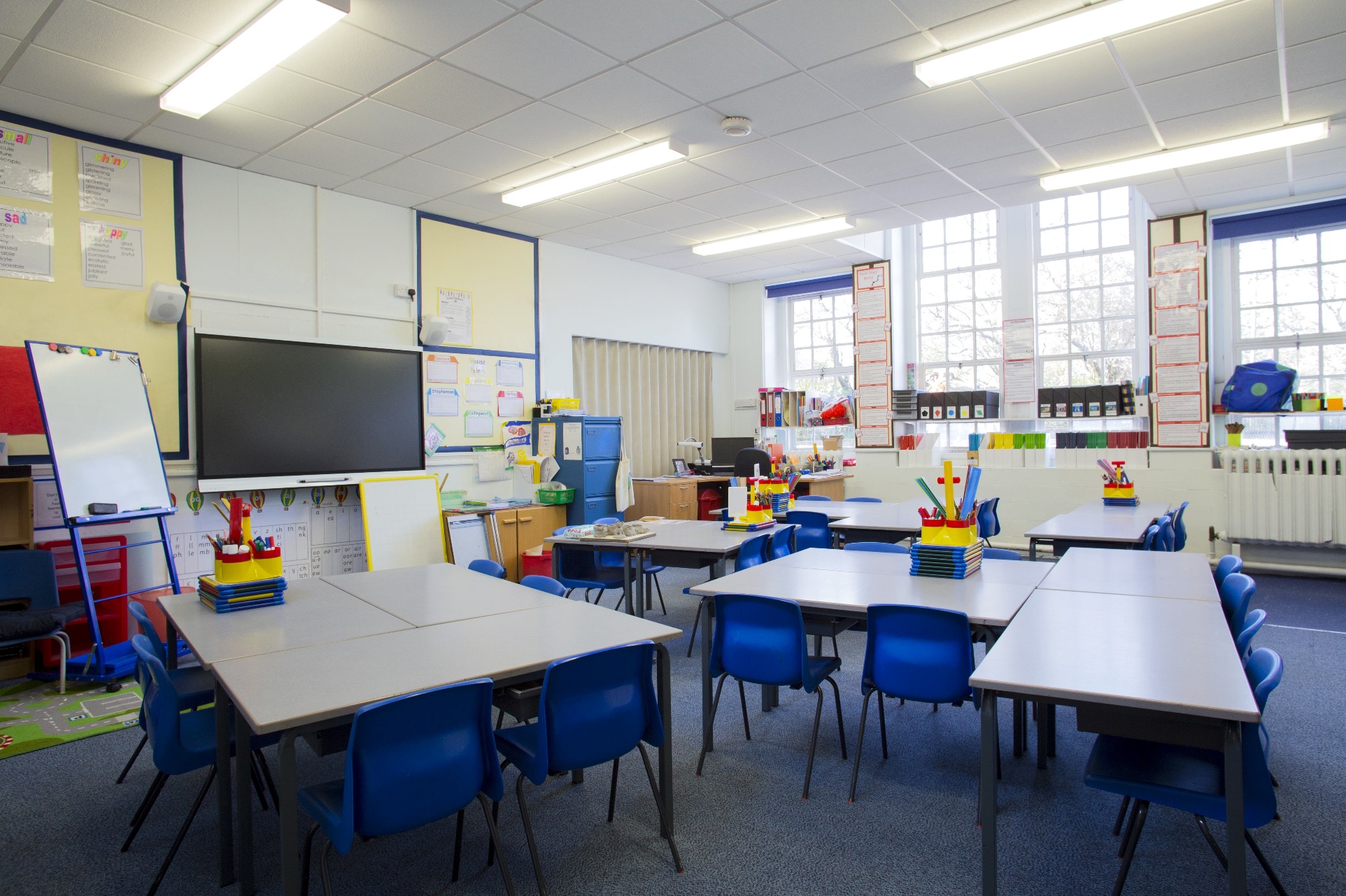 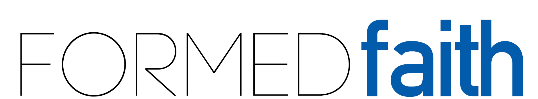 [Speaker Notes: A more modern classroom, especially for younger children?]
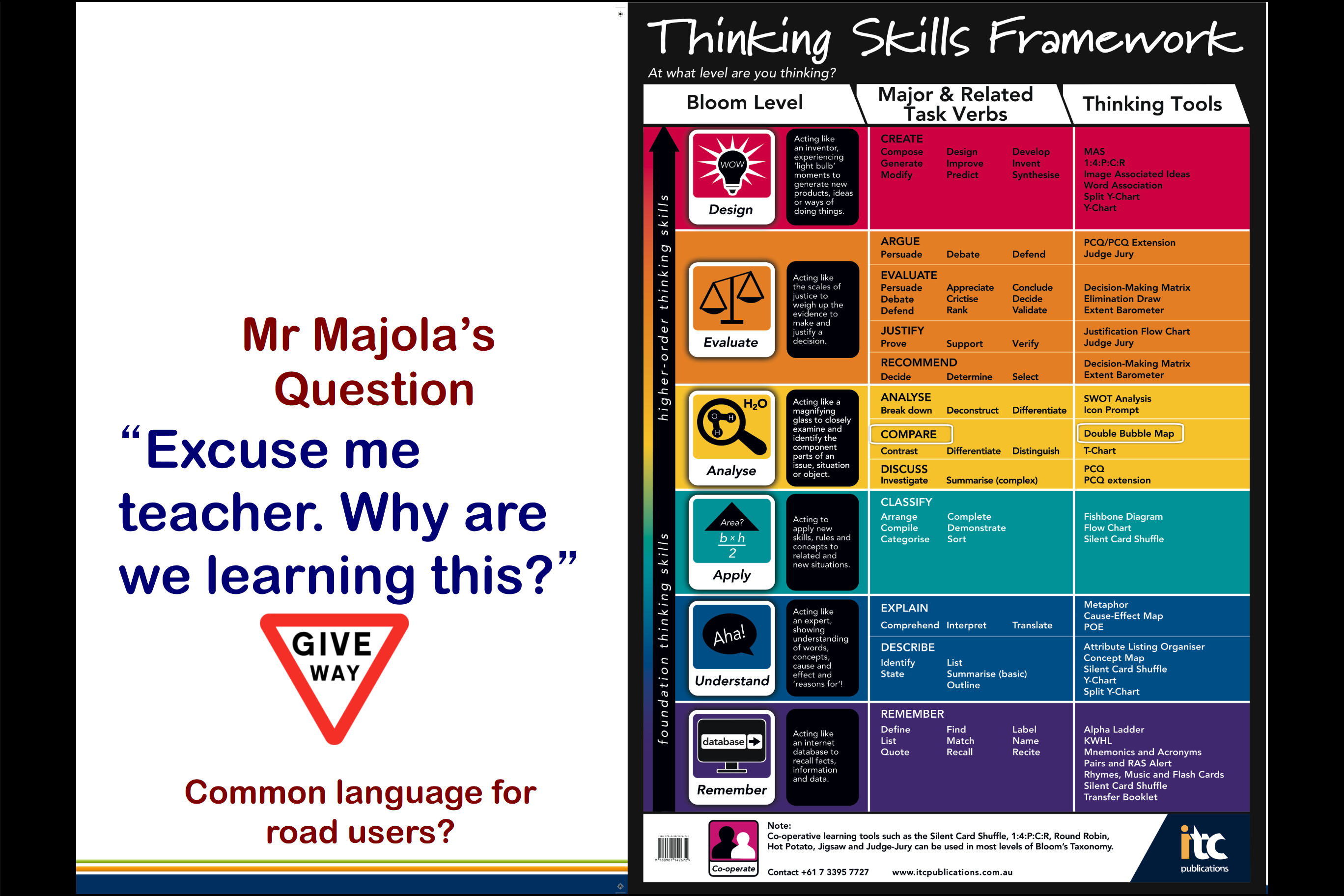 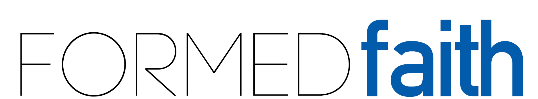 [Speaker Notes: Blooms taxonomy of thinking, simplest to most complex, 
OR 
Head upwards to deepest learning/knowing]
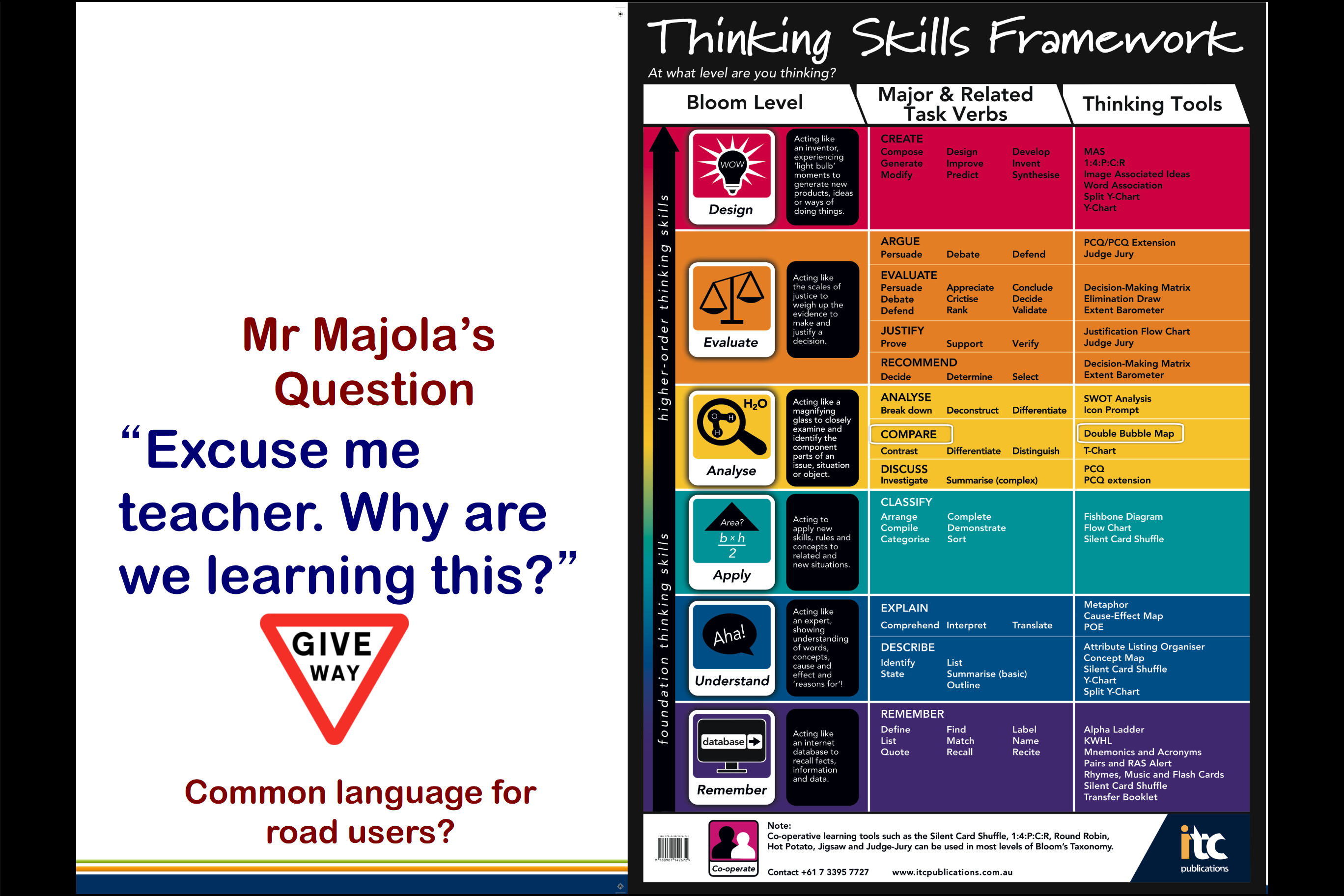 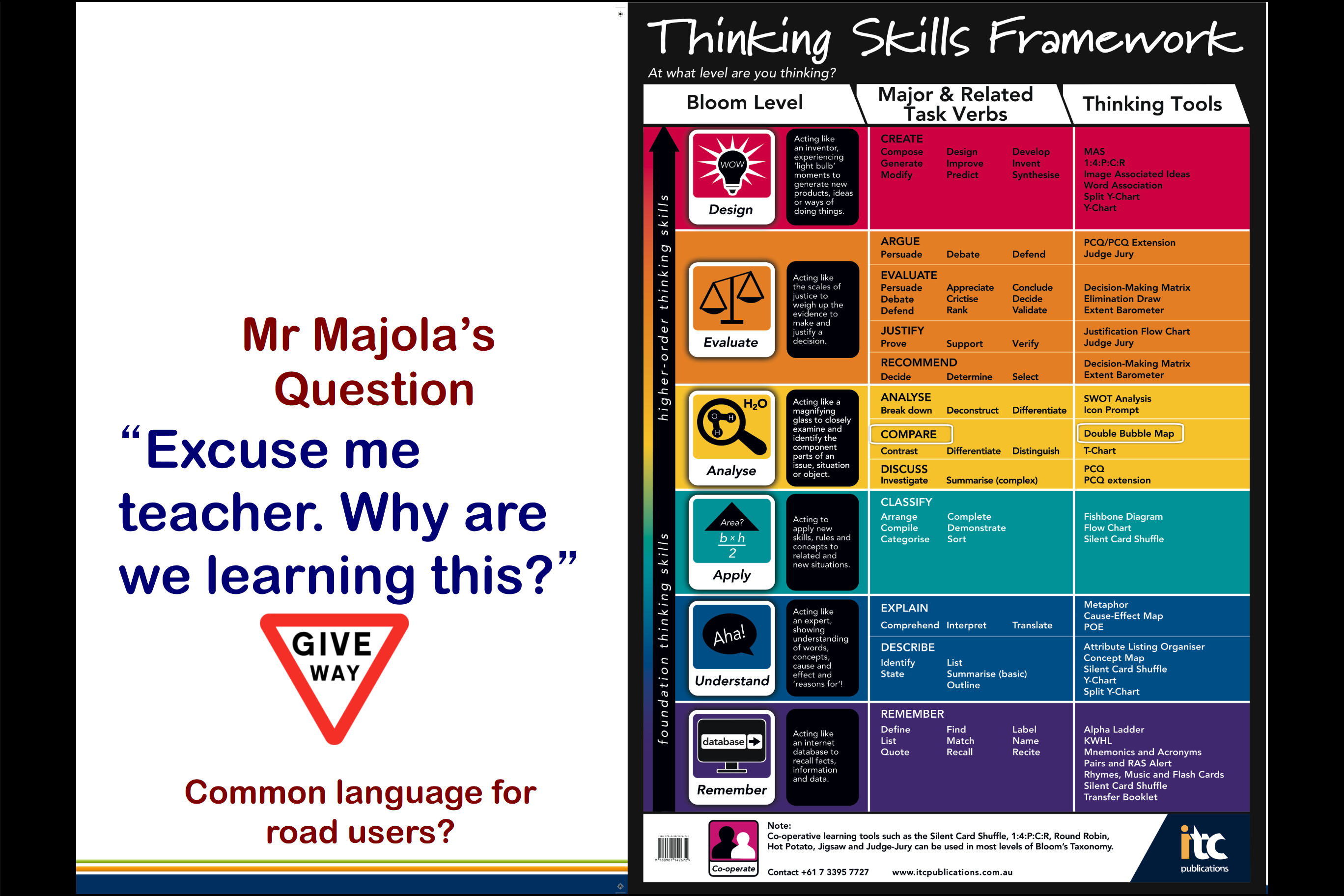 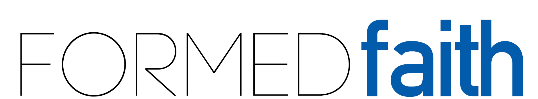 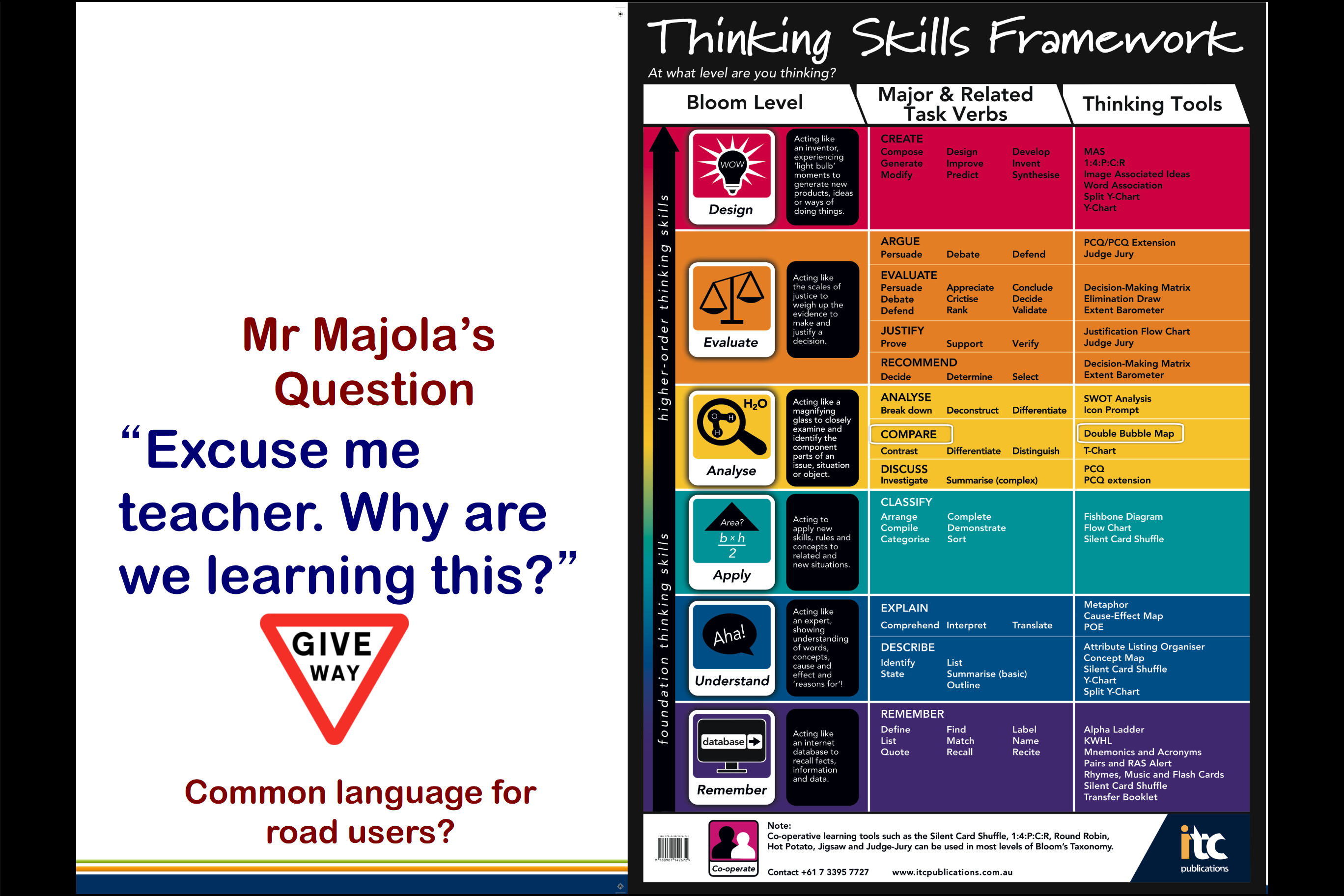 Introducing the Learning Focus
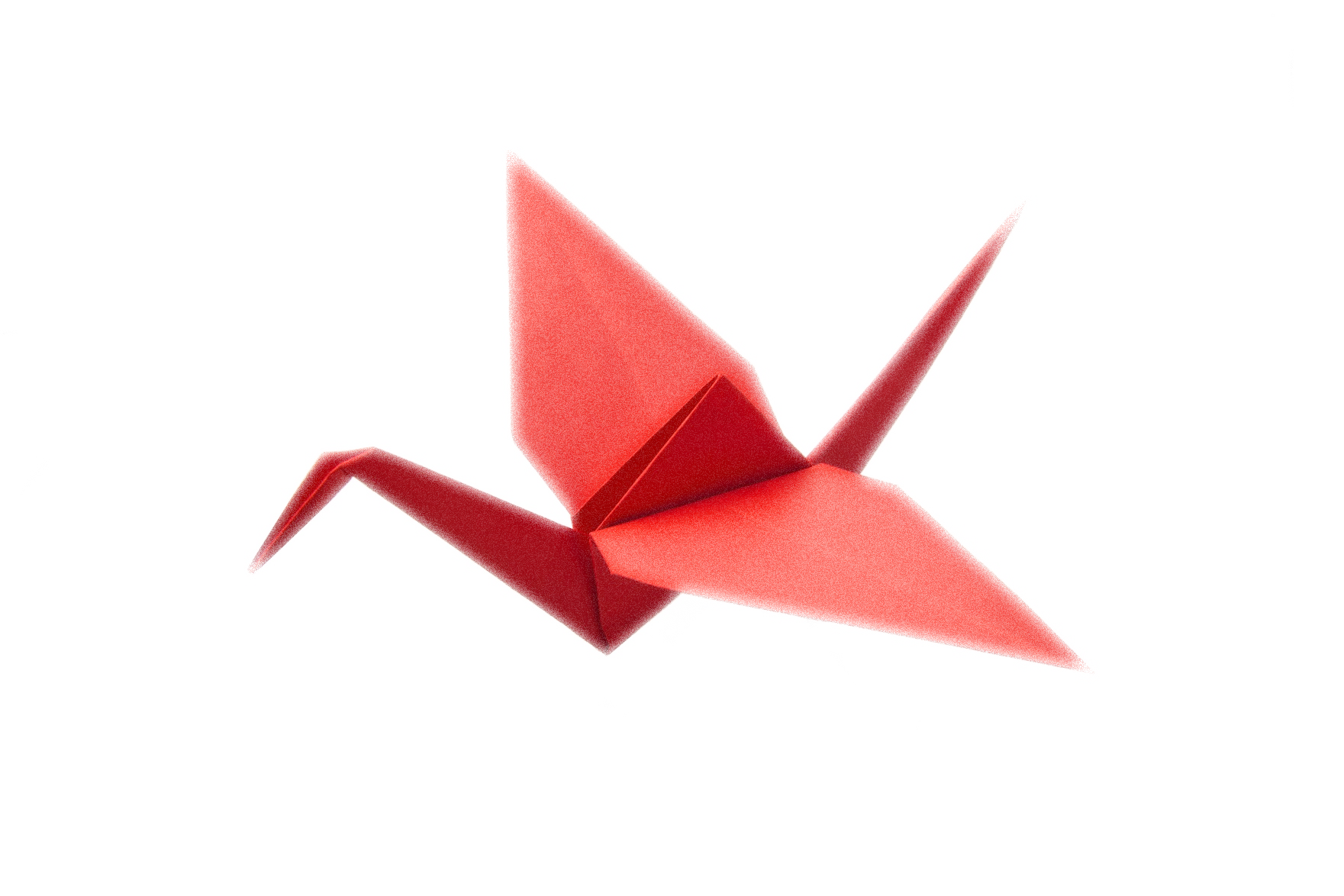 Skill 1: Identifying what the learner already knows
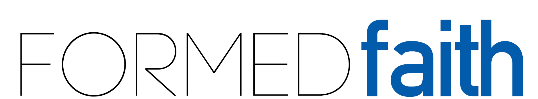 [Speaker Notes: Note the idea of Ordinary Theology and Jeff Astley as one way of taking this skill seriously]
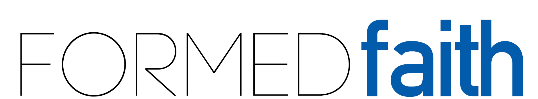 The Mind Map Book – Tony Buzan 1996
https://www.youtube.com/watch?v=u5Y4pIsXTV0
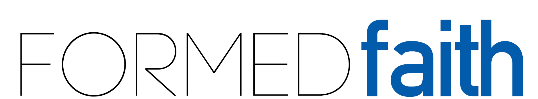 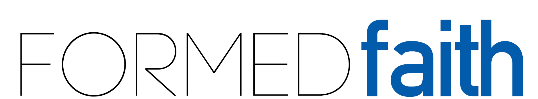 The Mind Map Book – Tony Buzan 1996
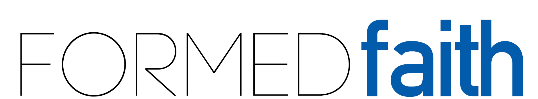 The Mind Map Book – Tony Buzan 1996
Mind Map Laws
Techniques
Use emphasis
Use association
Be clear
Develop a personal style

Layout
Use hierarchy
Use numerical order
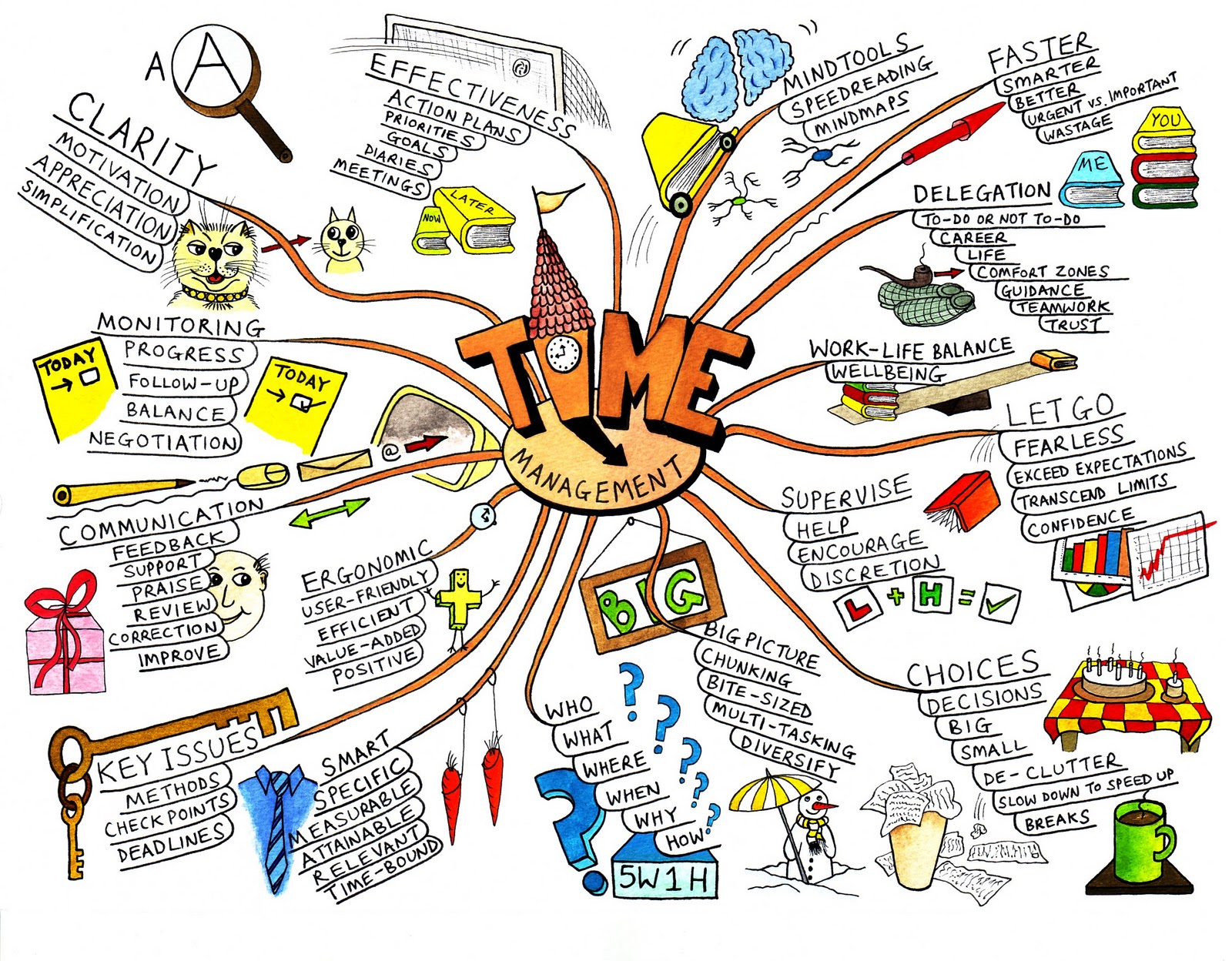 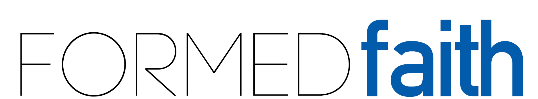 The Mind Map Book – Tony Buzan 1996
The Mind Map Book – Tony Buzan 1996
[Speaker Notes: So let’s create one, in groups of ____ with this topic –What do people already know About the Bible?
What are big areas to know? OT, NT, GENRE, HOW TO READ IT, CANON DEVELOPMENT
Then brainstorm under each big area…]
K.W.H.L
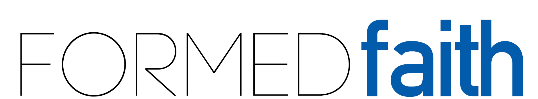 https://www.youtube.com/watch?v=T0MKzxAc1d8
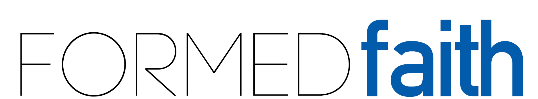 looks like
sounds like
feels like
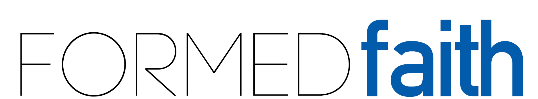 [Speaker Notes: Explain Y Chart]
https://www.youtube.com/watch?v=qr_VwlOalfw
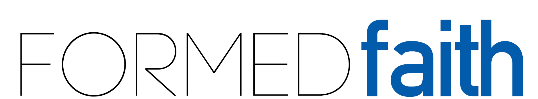 [Speaker Notes: Now ret]
looks like
sounds like
feels like
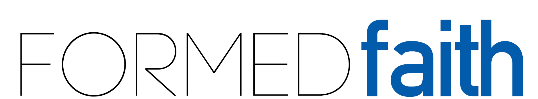 [Speaker Notes: Now have a go at this in groups of ____.

The topic is The Church]
Introducing the Learning Focus
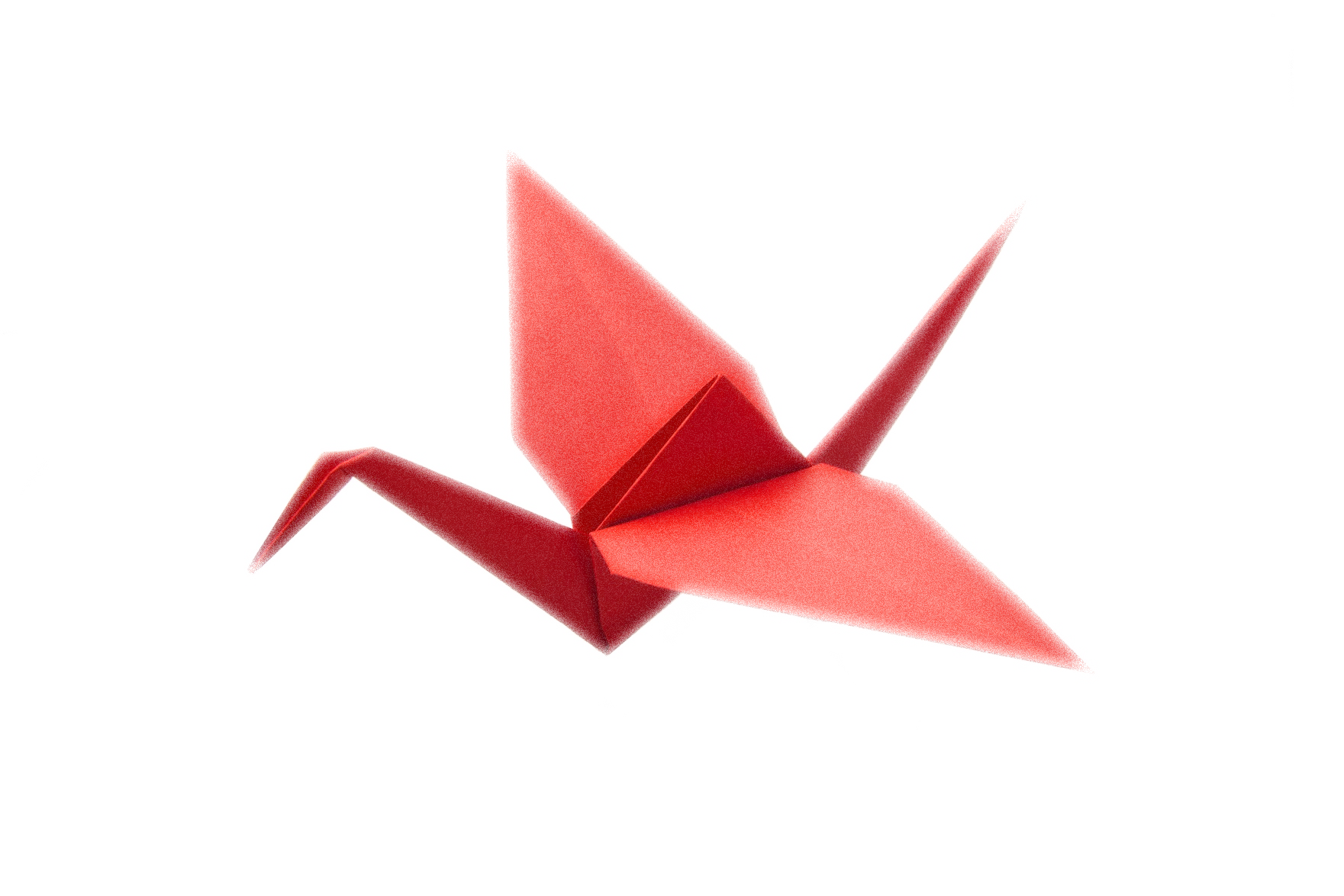 Skill 2: Stimulate interest when introducing a topic
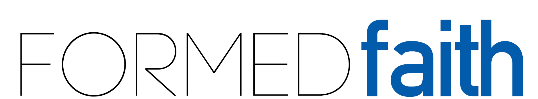 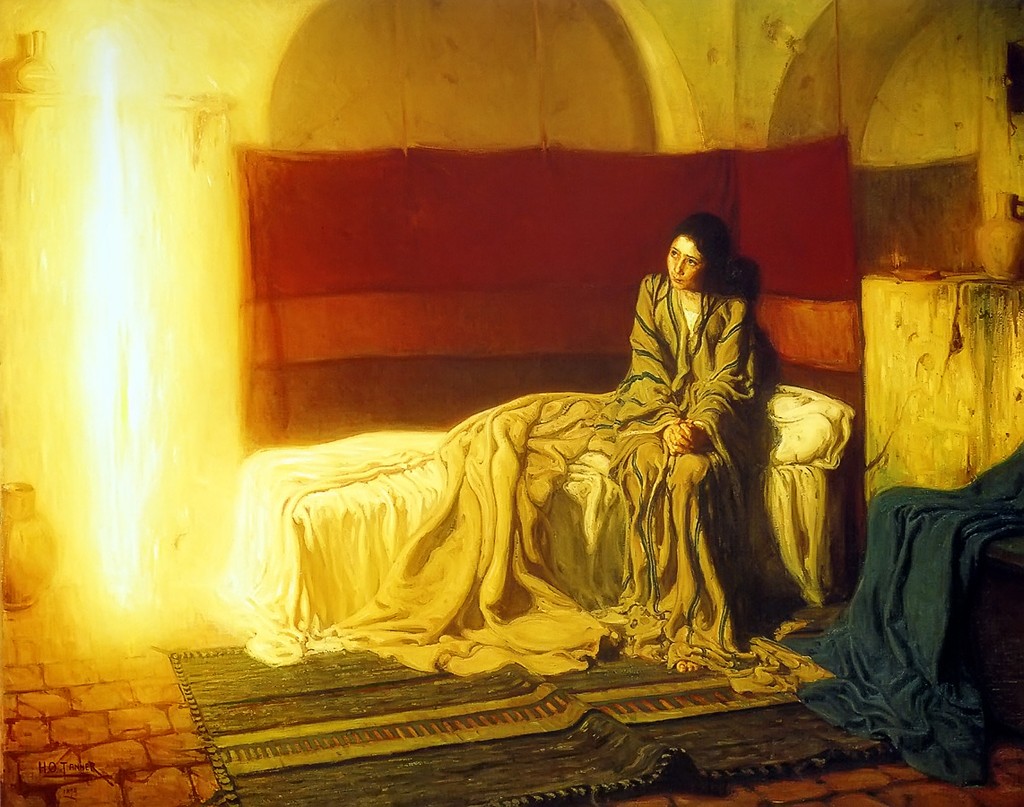 [Speaker Notes: The Annunciation by African-American artist Henry Ossawa Tanner (1857-1939), painted in1898.
http://studiomatters.com/a-domestic-annunciation]
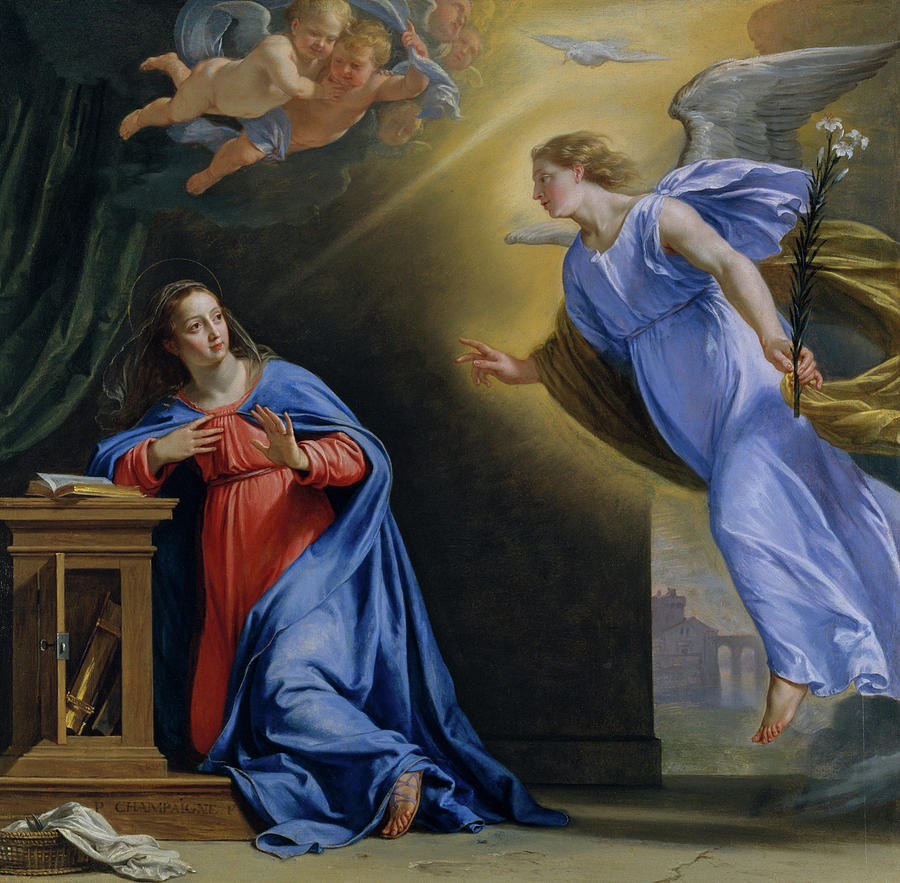 [Speaker Notes: Artist: Philippe de Champaigne (French, Brussels 1602–1674 Paris)Date: ca. 1644 
Medium: Oil on oak]
Methods for Collaborative Learning
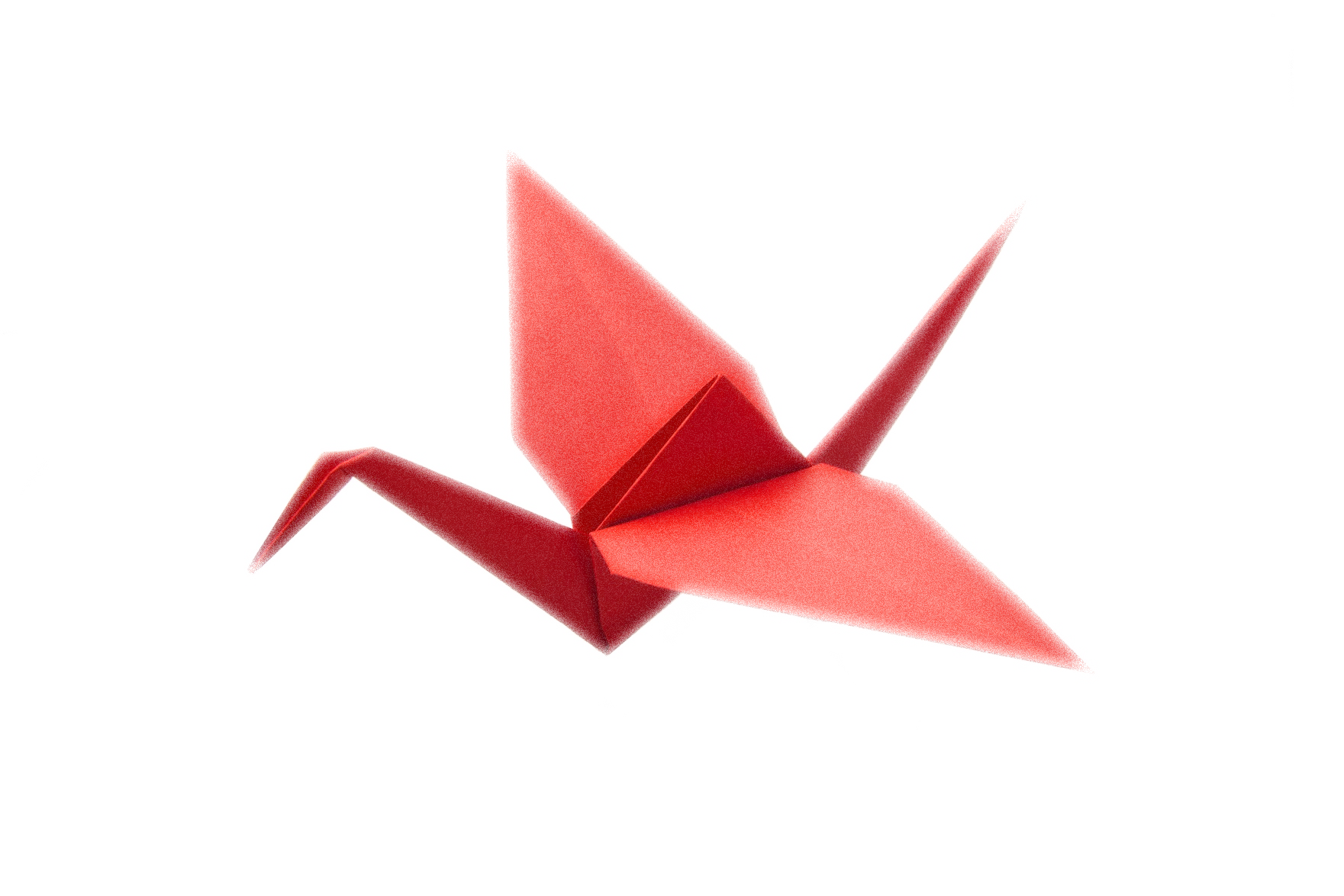 Skill 3: Helping learners share their thoughts
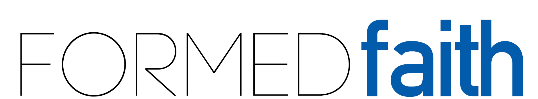 Think Pair Share
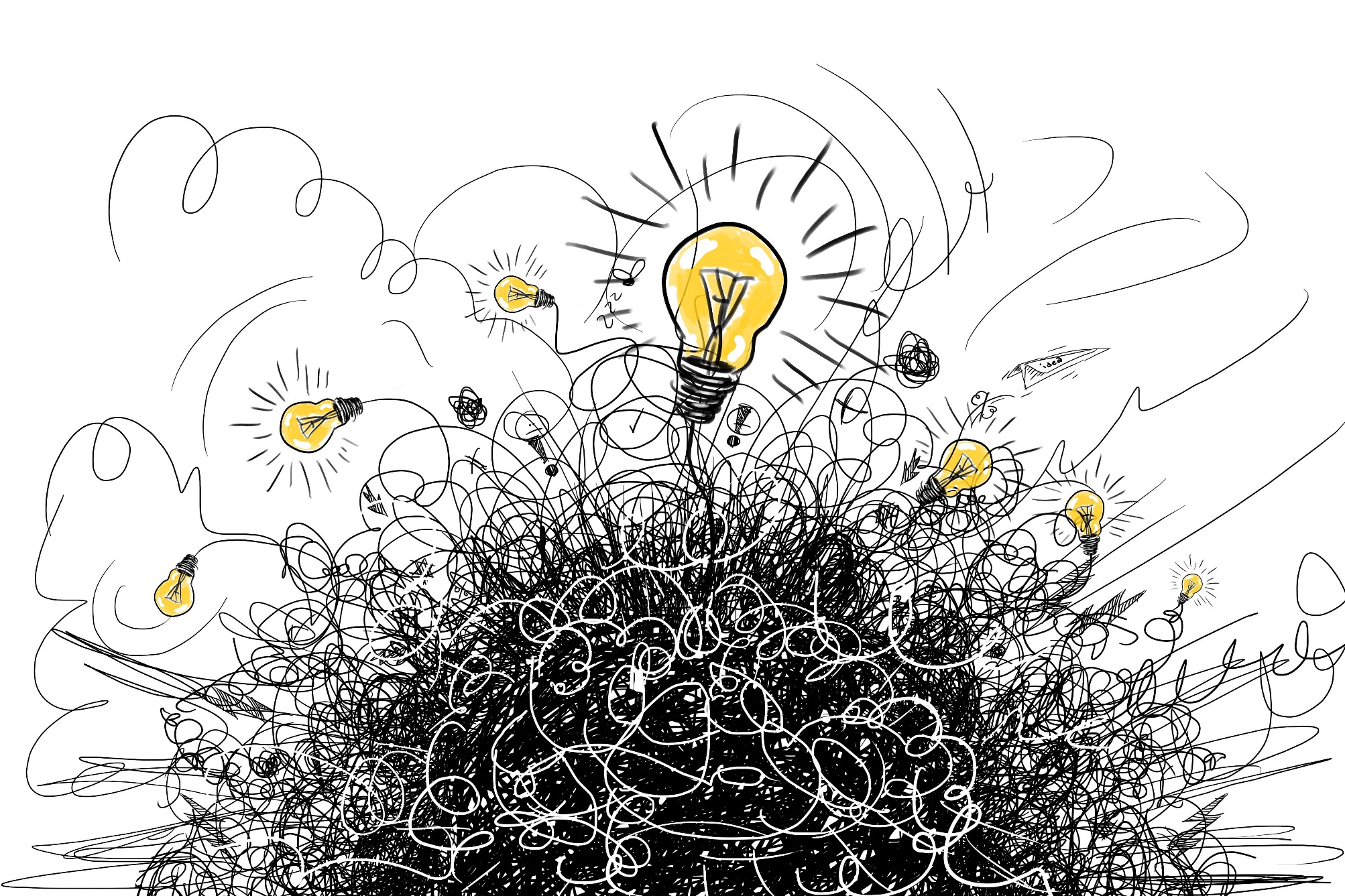 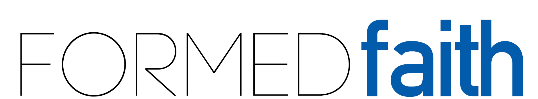 [Speaker Notes: The problem? – groups that need to warm up a little
The answer Think Pair Share

What are your three favourite movies?]
Methods for Collaborative Learning
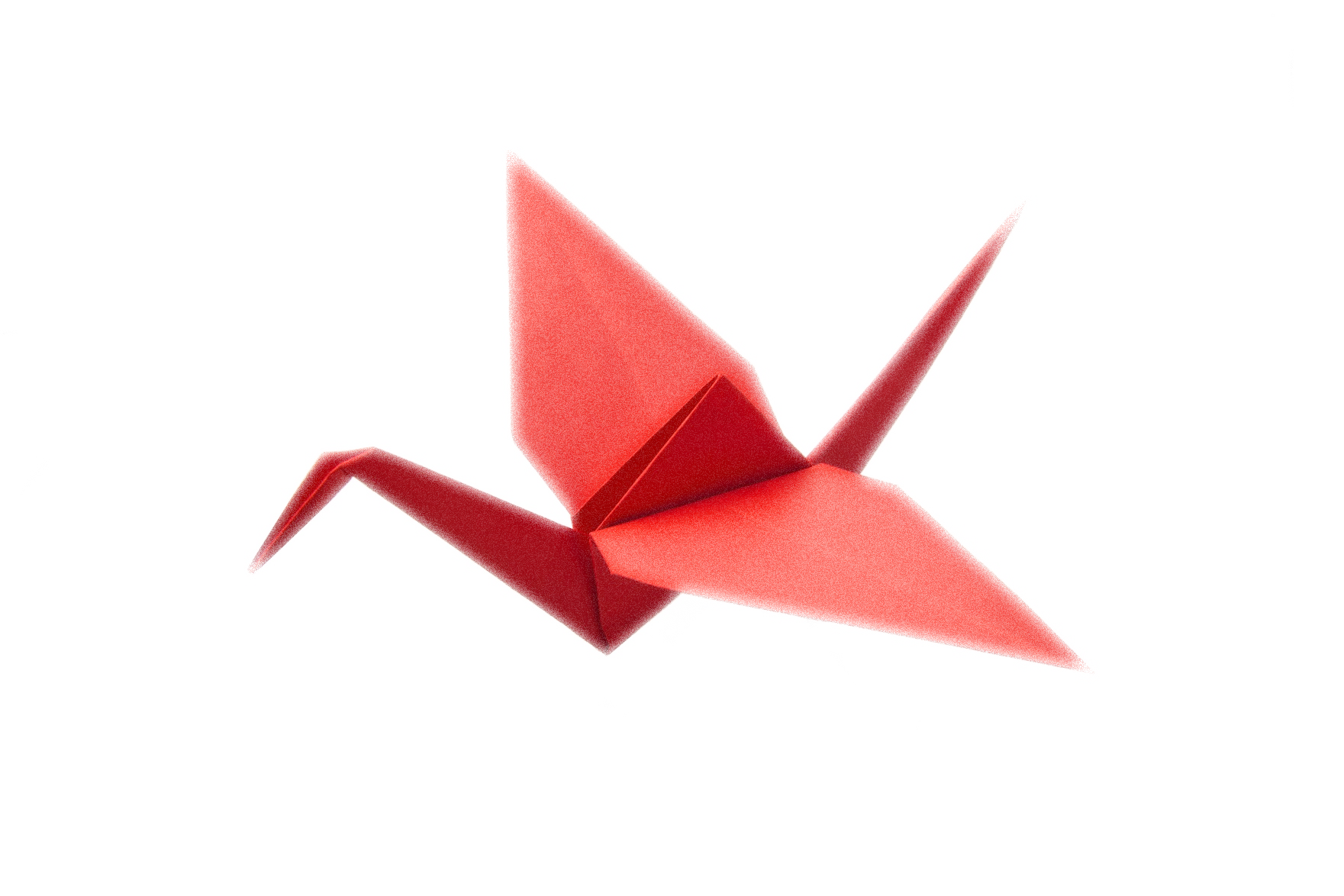 Skill 4: Providing activities that stimulate learning
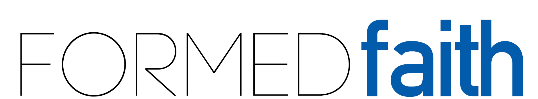 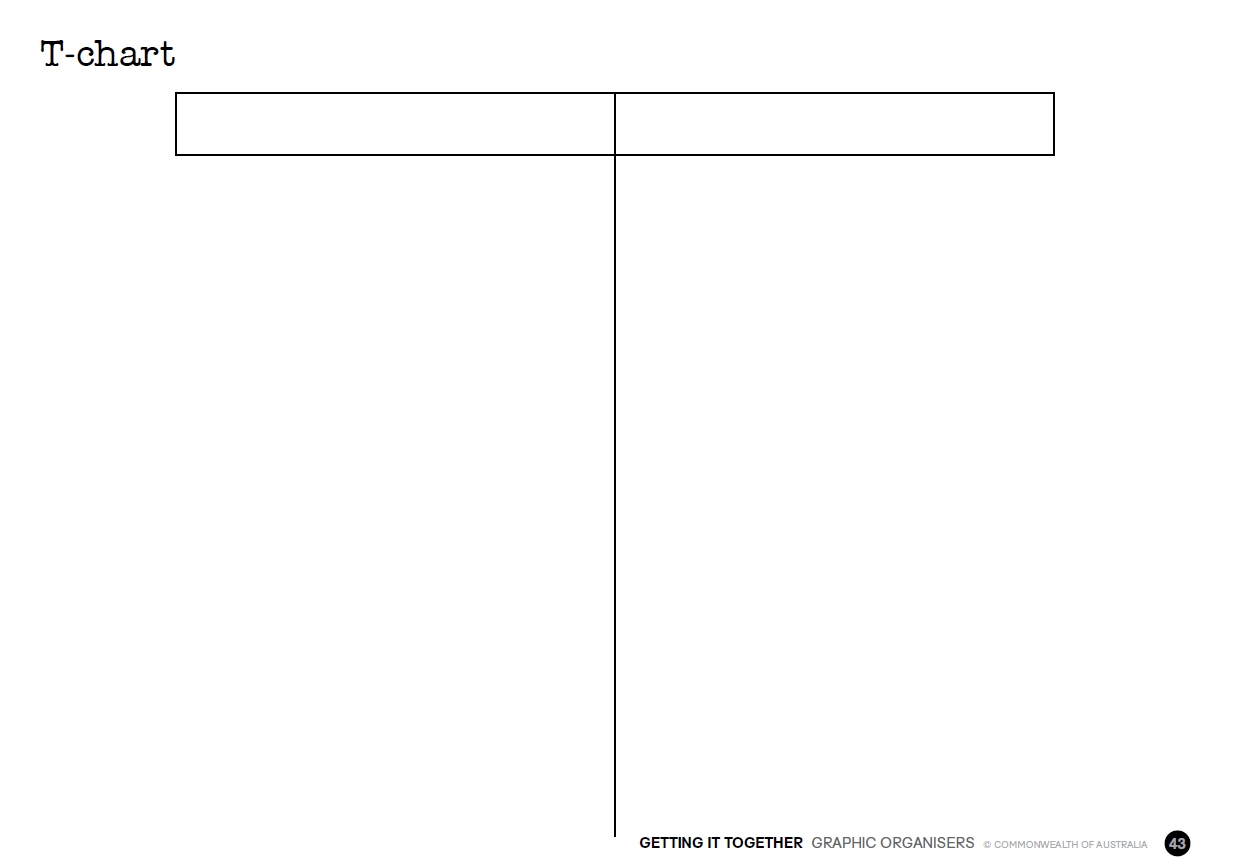 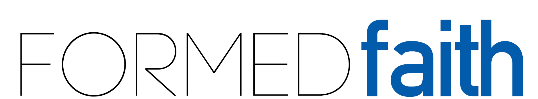 https://www.youtube.com/watch?v=tnMbYaRj7Pg
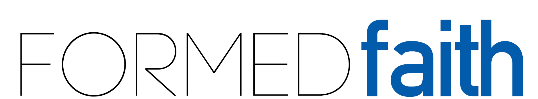 [Speaker Notes: Spot the Spelling mistake!]
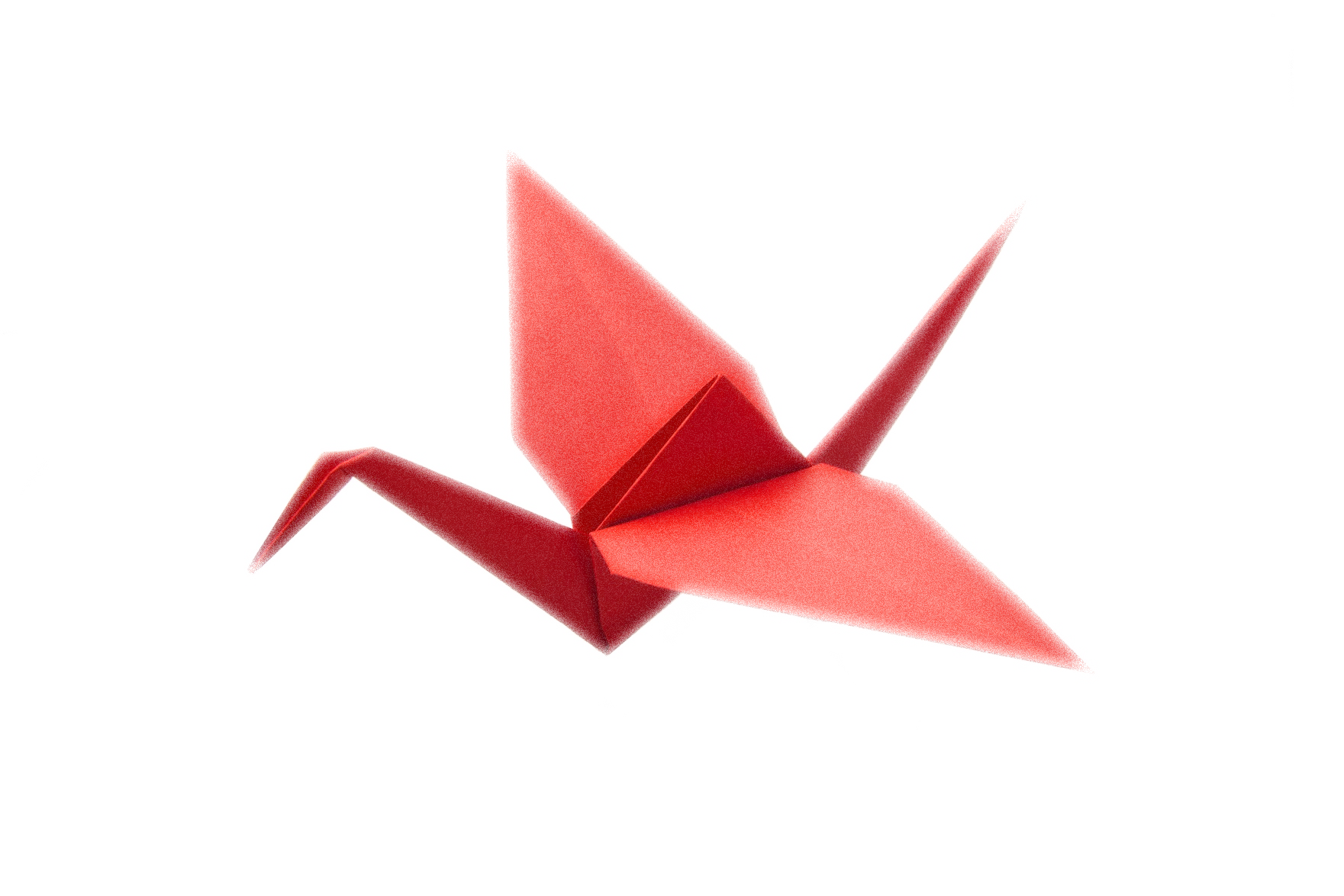 Methods for Collaborative Learning
Skill 5: Helping learners identify their values
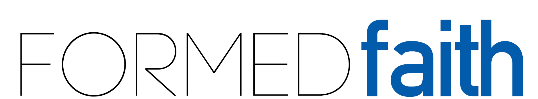 Tournament Prioritiser
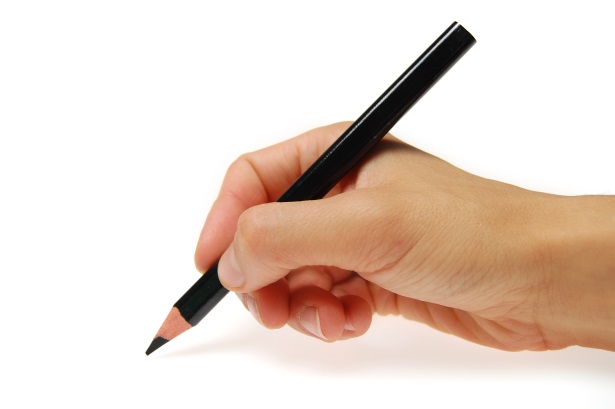 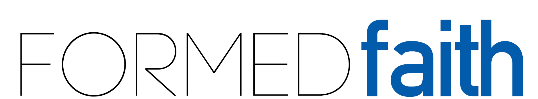 [Speaker Notes: Activity: What do you think the skills of a good teacher are?
[Tournament Prioritiser]
DO THIS ON WHITE BOARD]
human continuum
agree
disagree
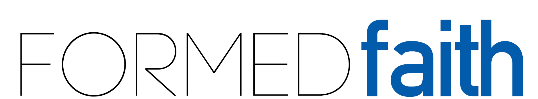 [Speaker Notes: Keeping library books overdue is okay if you have a deadline
You should never ride the tram without your Octopus card/without paying the fare
Lecturers from Australia are lunatics
Truth is more important that unity]
Methods for Collaborative Learning
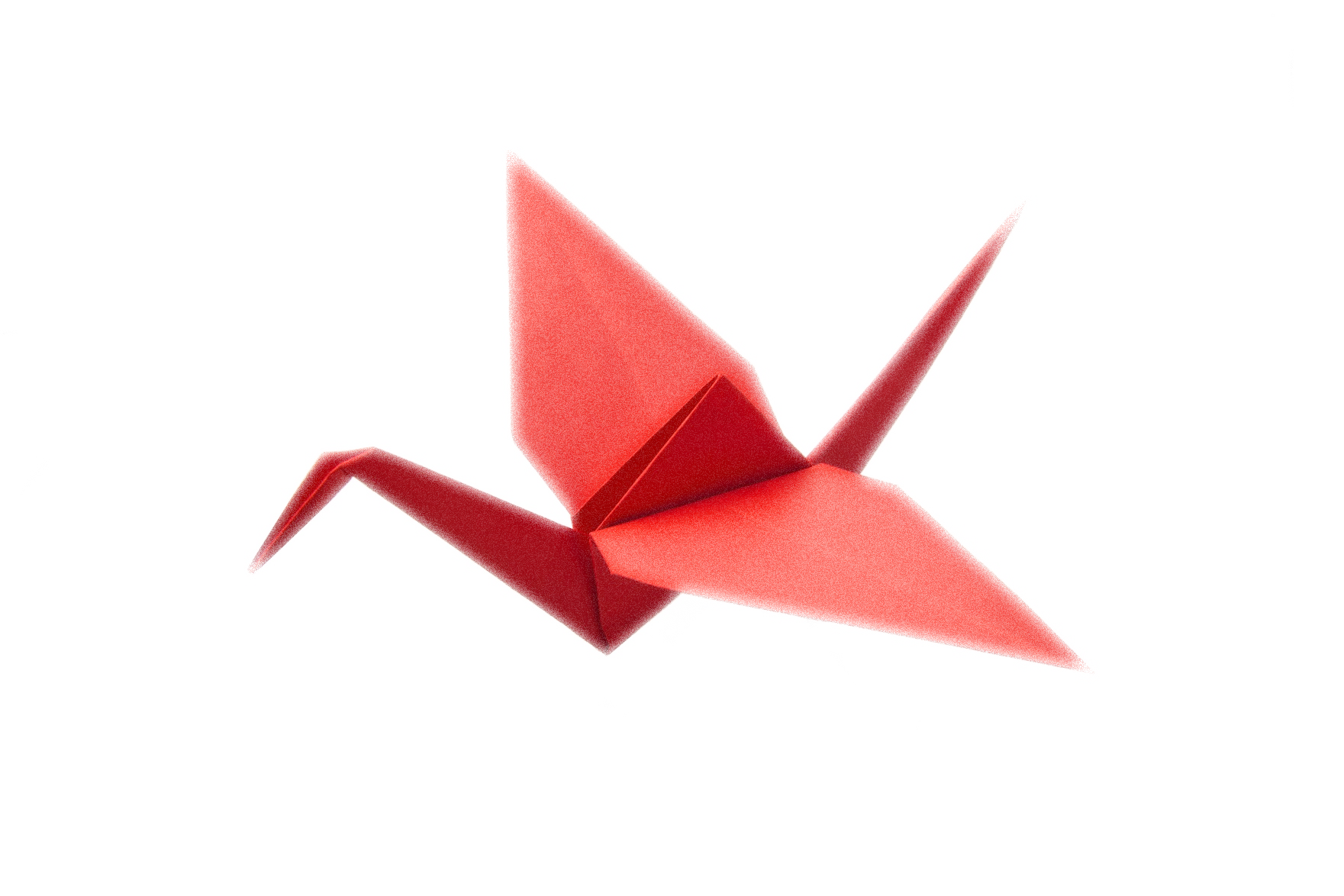 Skill 6: Providing activities for collaborative learning
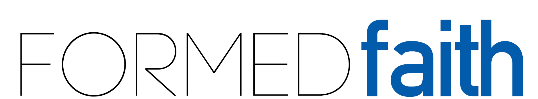 Round Robin and Hot Potato
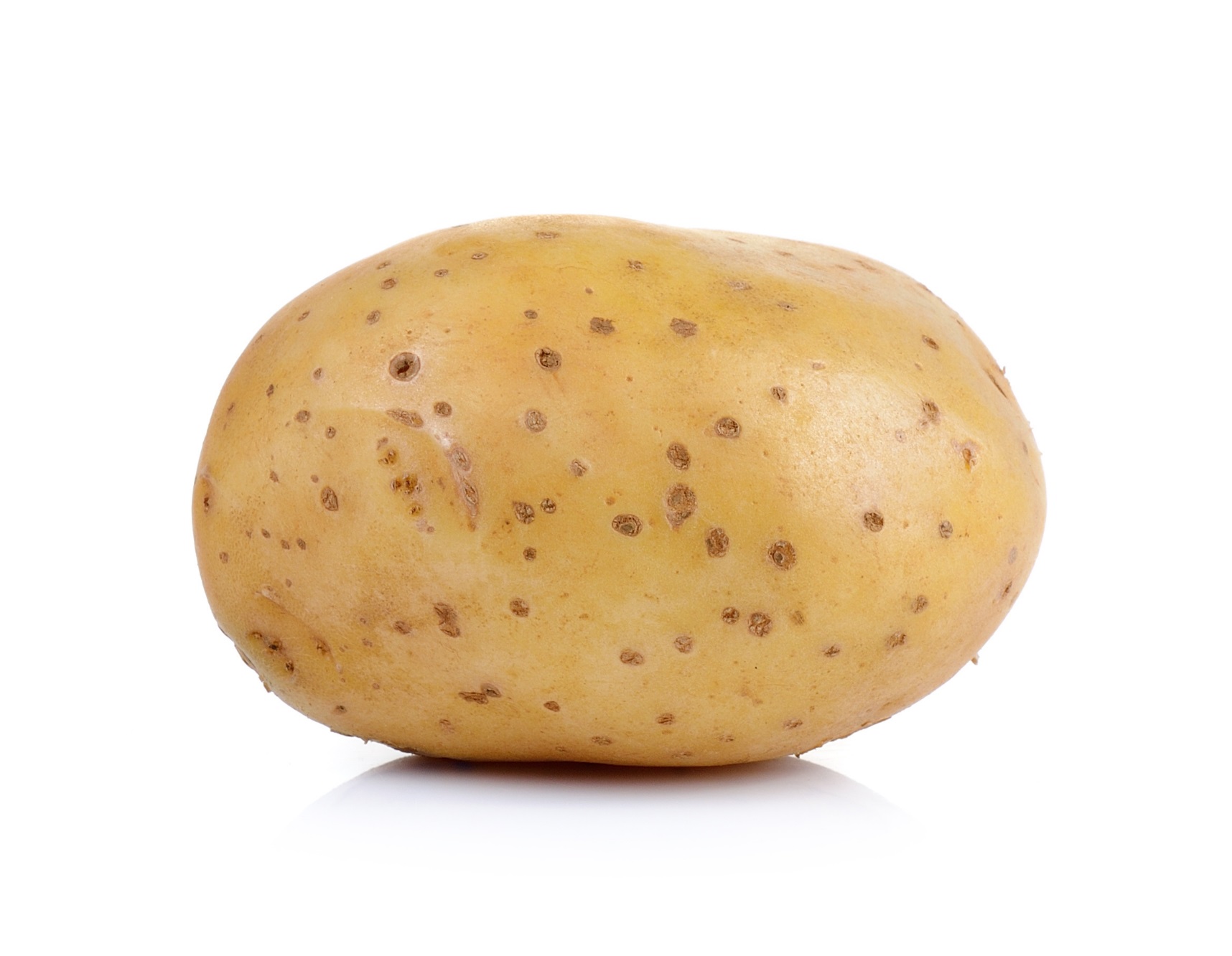 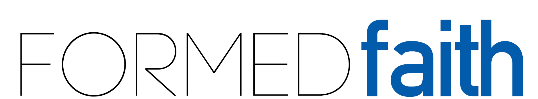 [Speaker Notes: Round Robin – everyone works on same topic/question
Hot Potato – different topics/questions
Question per chart, on each table then rotate through…]
Judge and Jury
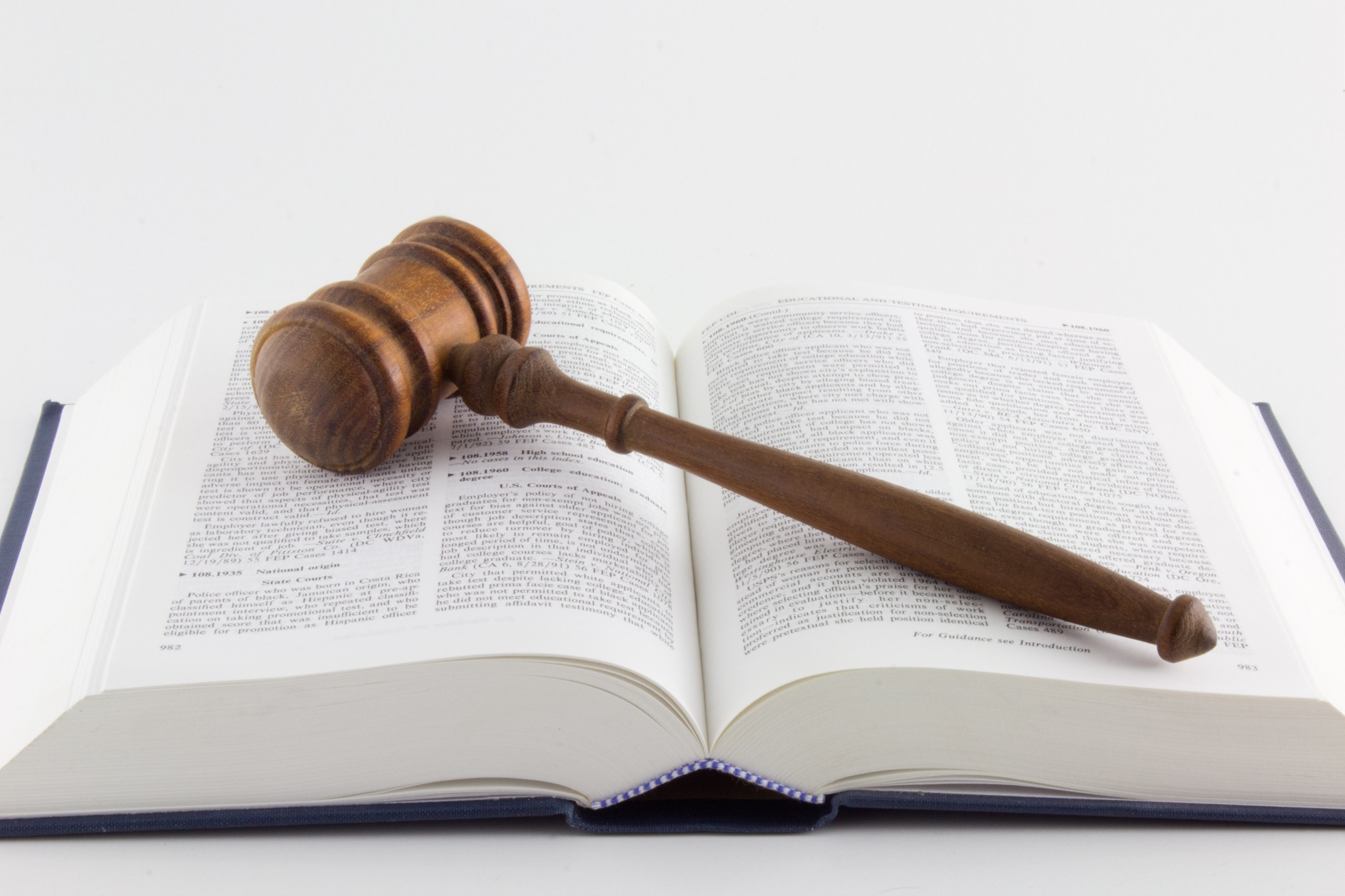 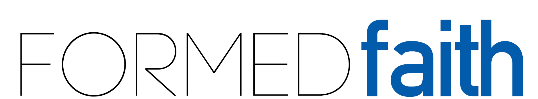 [Speaker Notes: Appoint roles of judge and two to argue a case – judge decides – or have more students to be the jury

“Sunday worship should always be a eucharist”]
Communicating
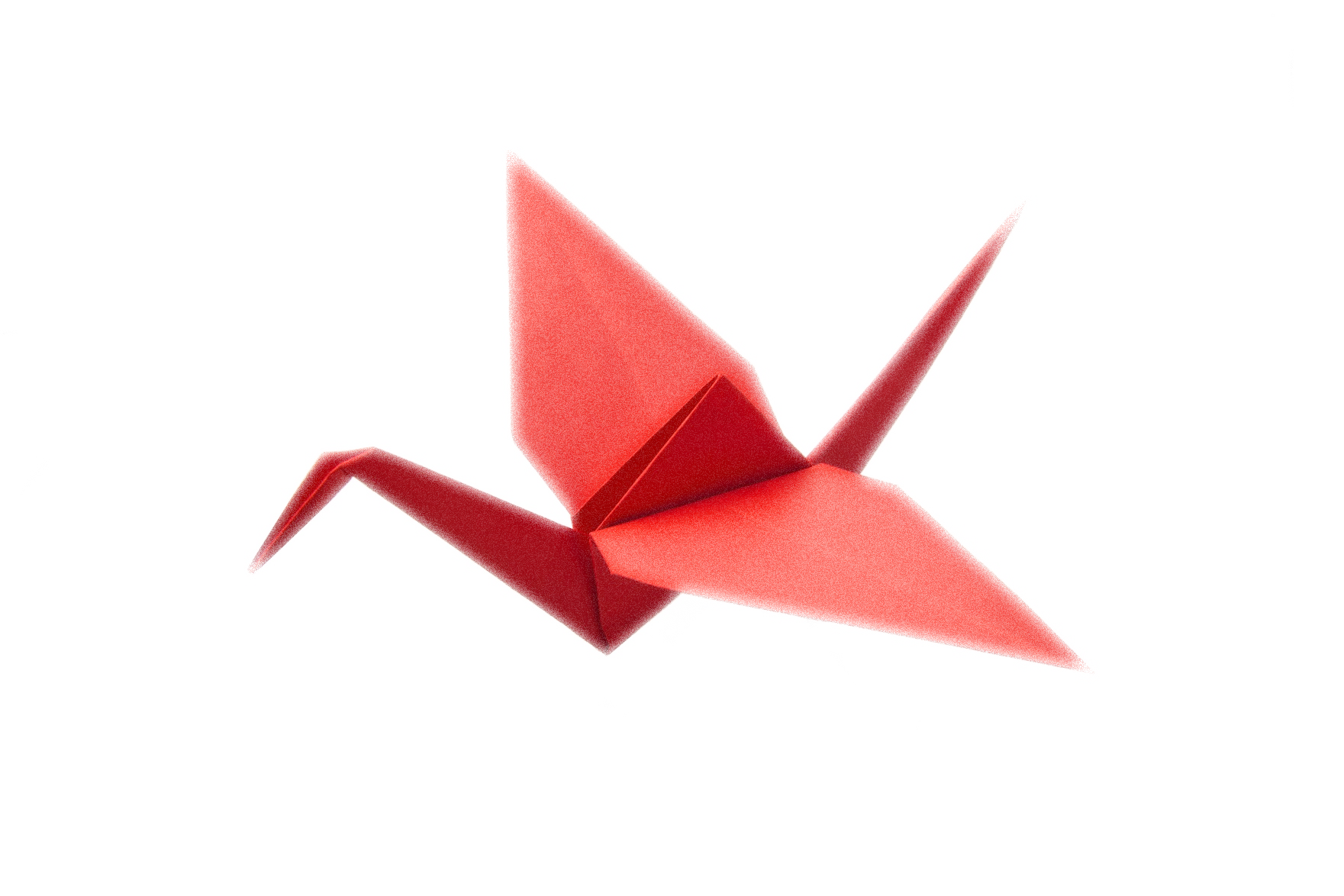 Skill 7: Communicating ideas and information clearly
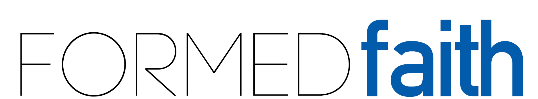 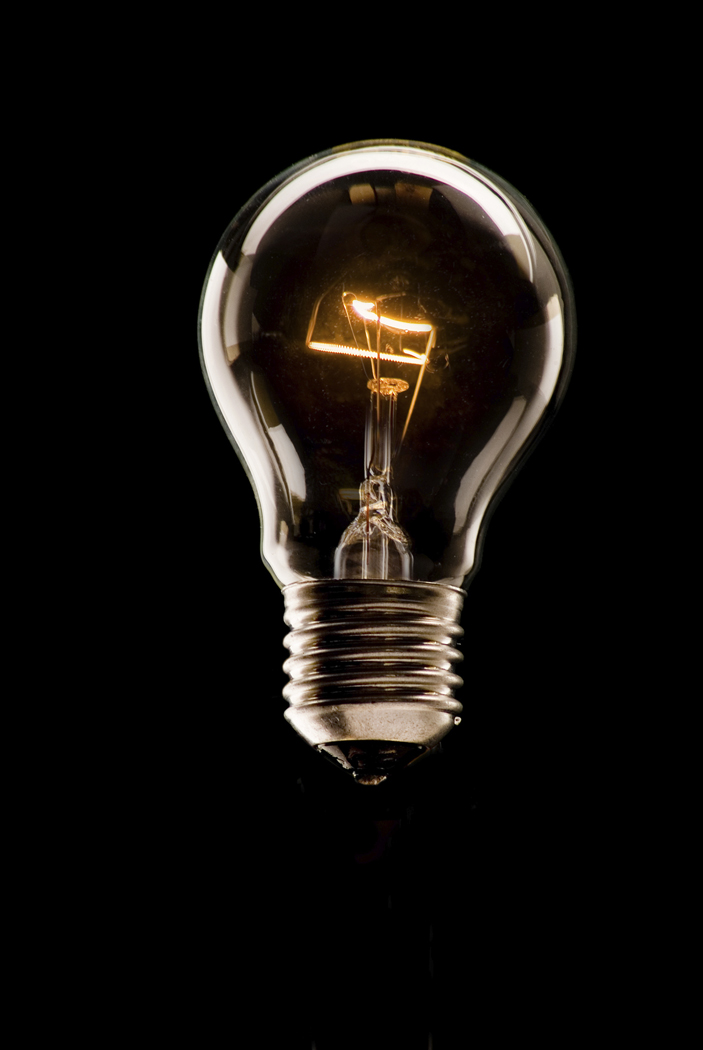 4 ideas
from
brainslides.com
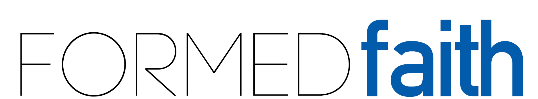 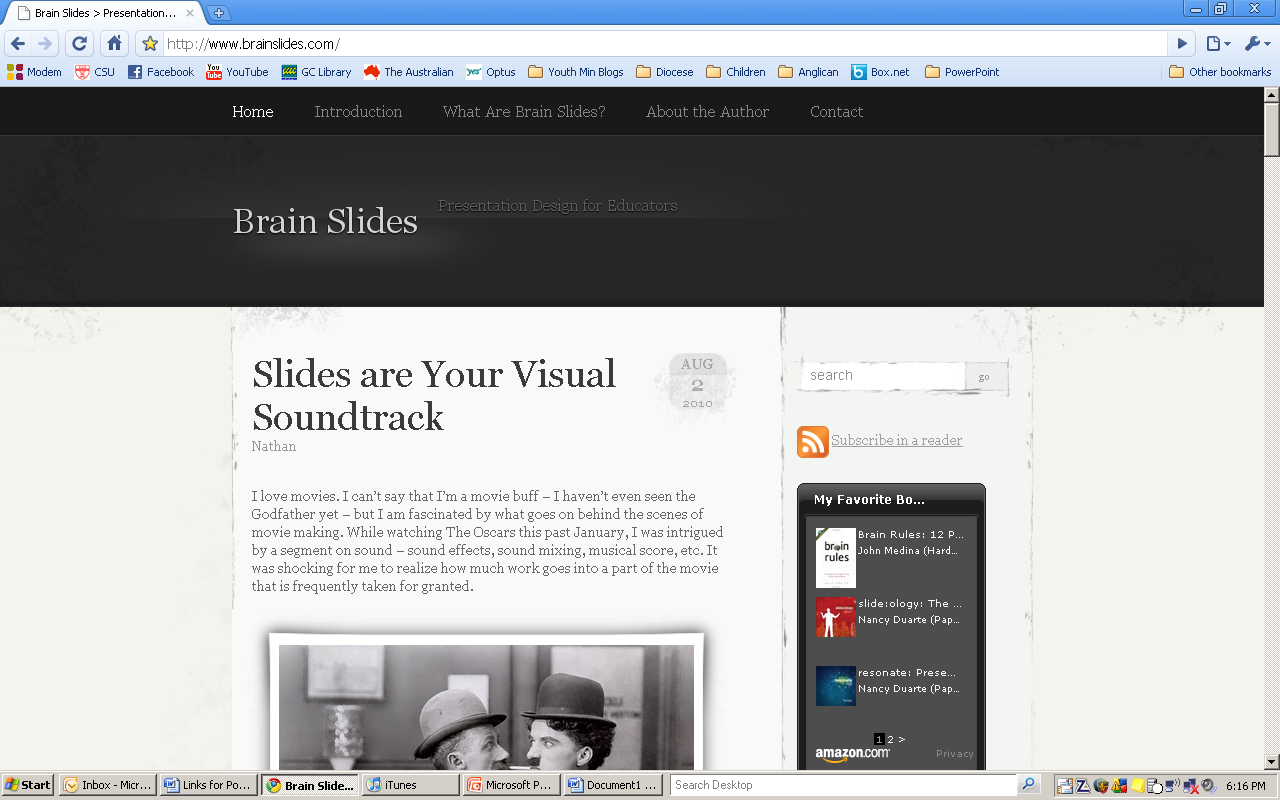 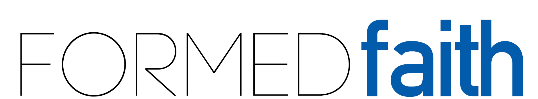 visual cues
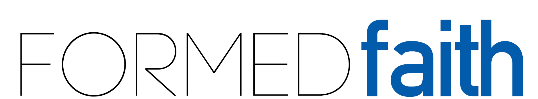 [Speaker Notes: Visual Cues – Composers use musical cues to prepare the audience for what is happening on the screen – a sharp, dissonant forte from the strings when Jaws attacks from the water; a light legato during a romantic scene; or a triumphant crescendo during the climax of the movie. Your slides can be visual cues for your students to help them know what is coming next. You might show a fullscreen image of body builders before detailing actin and myosin, the molecular components of muscle fibers, for example. Or use an image of a juicy, charbroiled cheeseburger when you discuss the principle of caloric intake in your nutrition course. Also, changing the design theme is one way to signal when you are moving on to the next chapter.]
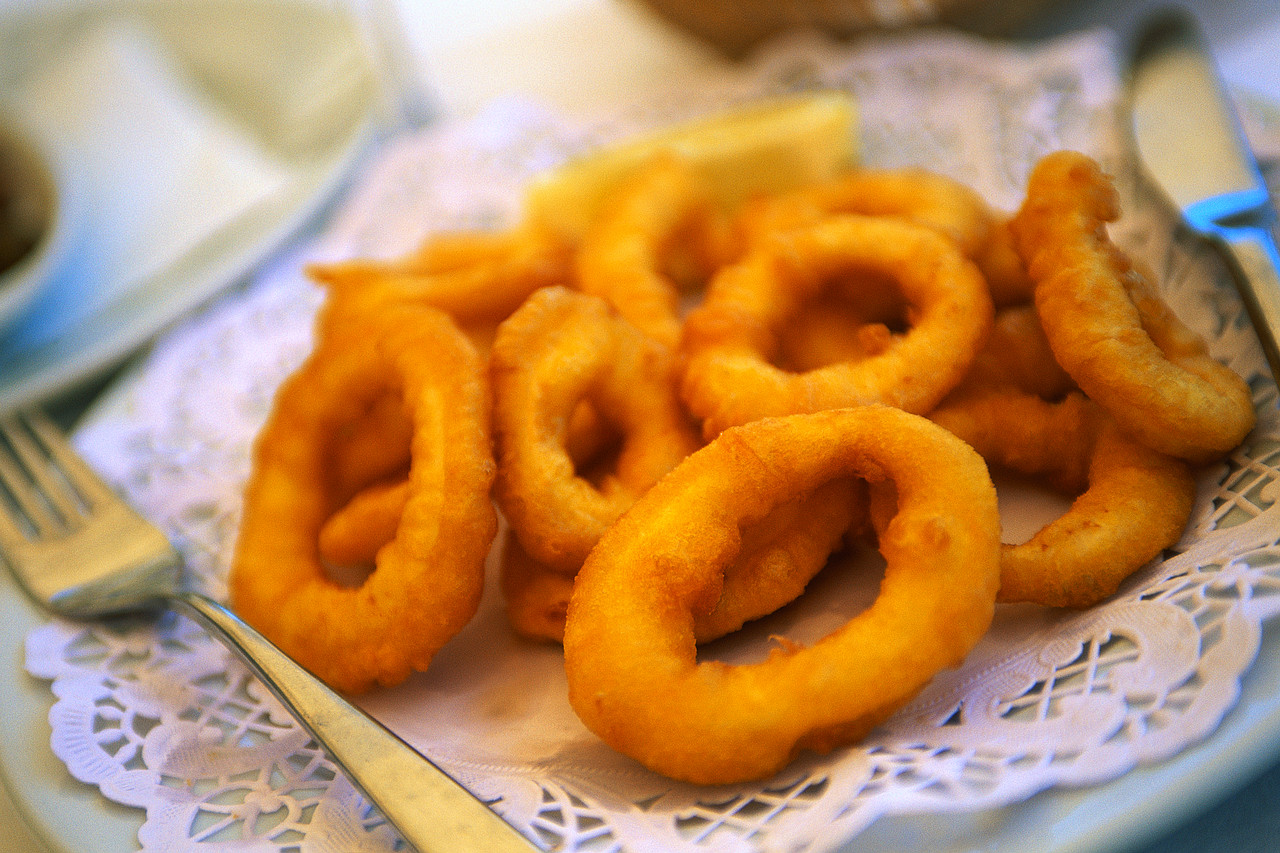 caloric intake
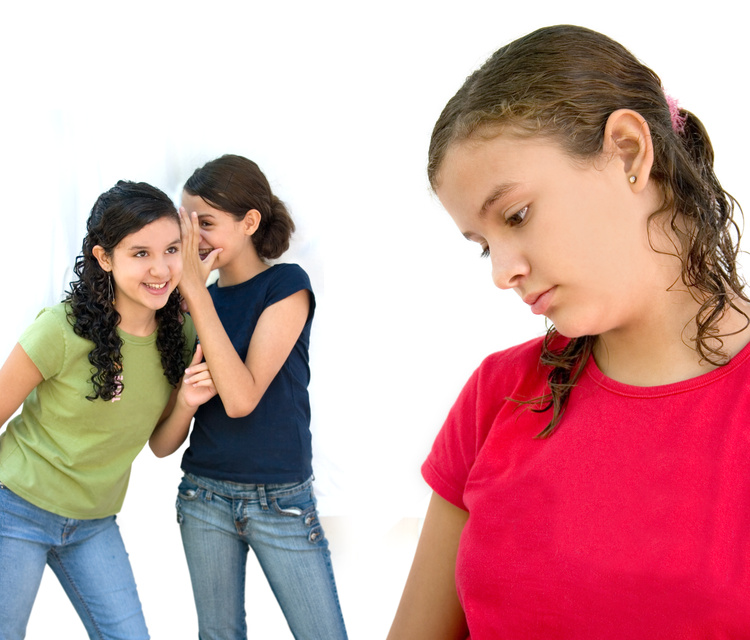 gossip
emotion
[Speaker Notes: Emotion – The music in a movie greatly enhances how the audience feels about the characters and story. Choosing images that evoke emotion – a crying baby or laughing teenager, for instance – can aid in your students' retention. According to Dr. Medina in Brain Rules, "Emotionally charged events persist much longer in our memories and are recalled with greater accuracy than neutral memories." This is one reason bullet points are so ineffective – nobody cares about lists! Instead of listing the masterpieces you'll discuss in Art History, begin with a clip from The DaVinci Code which introduces the paintings and the meaning behind them. Give students a reason to care!]
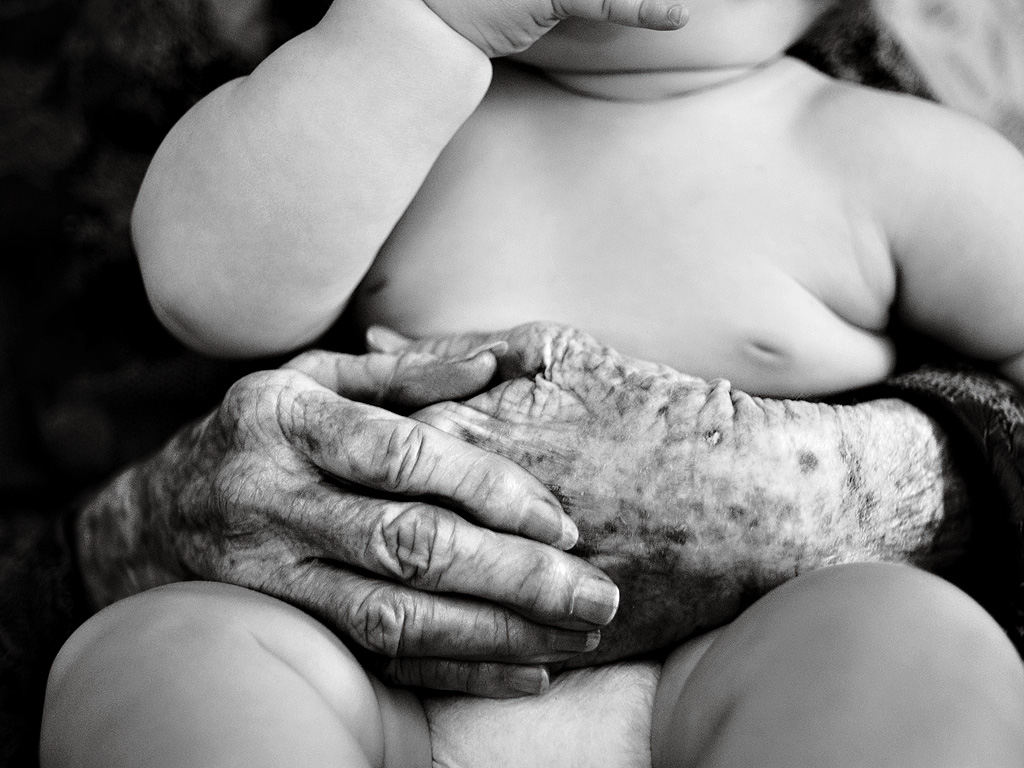 generations
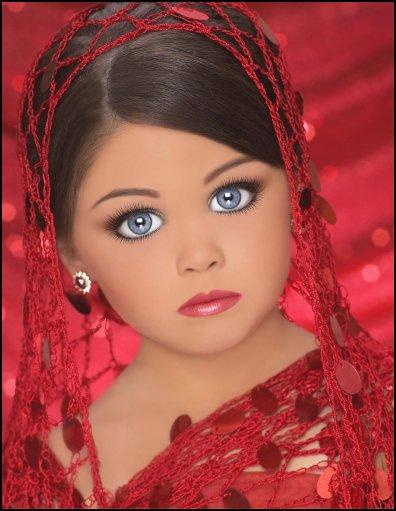 I am 
only 
eight!
lost...
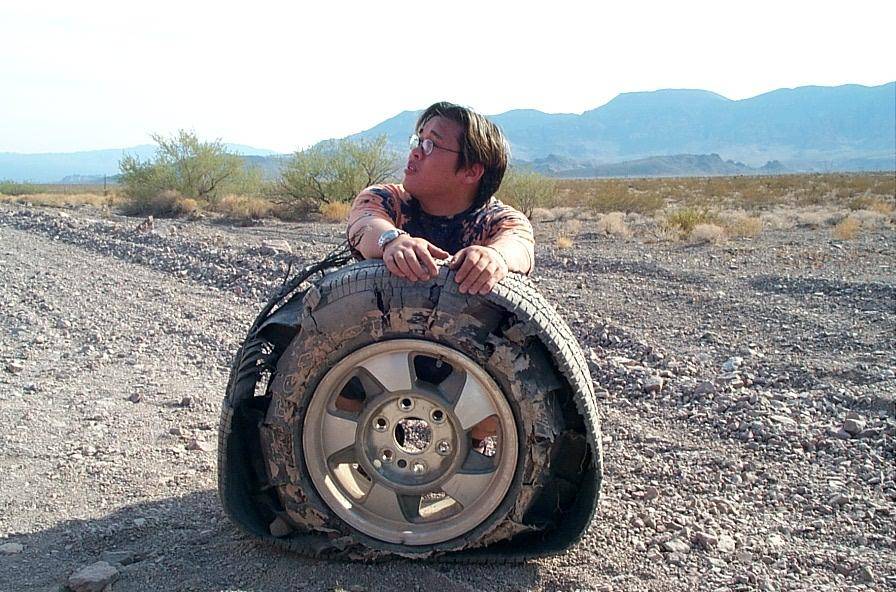 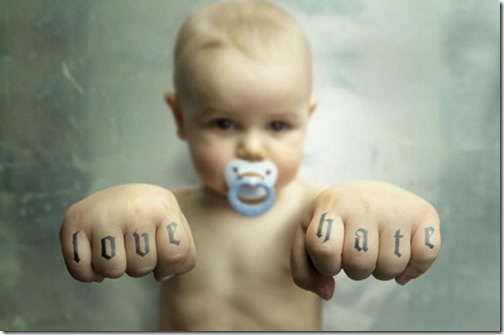 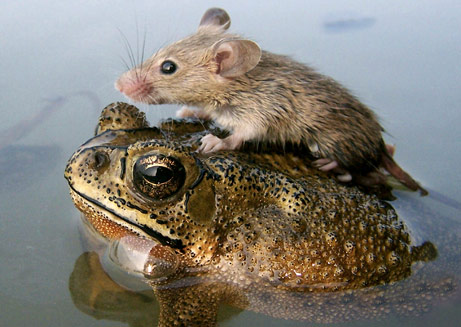 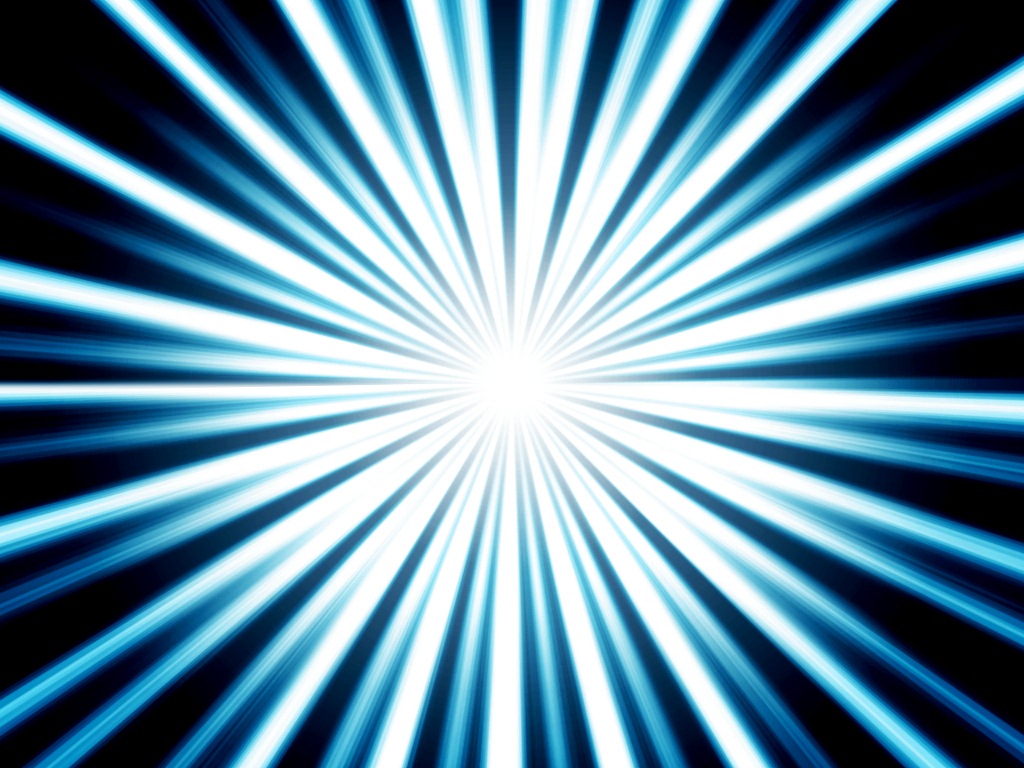 Experiential
[Speaker Notes: Connect with people’s experience]
Hands On
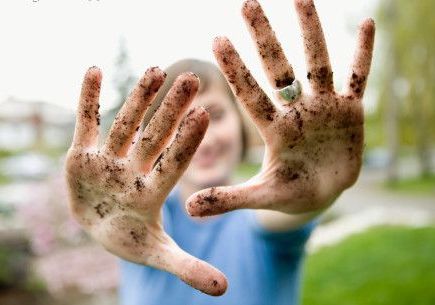 Experiential
Risk Taking
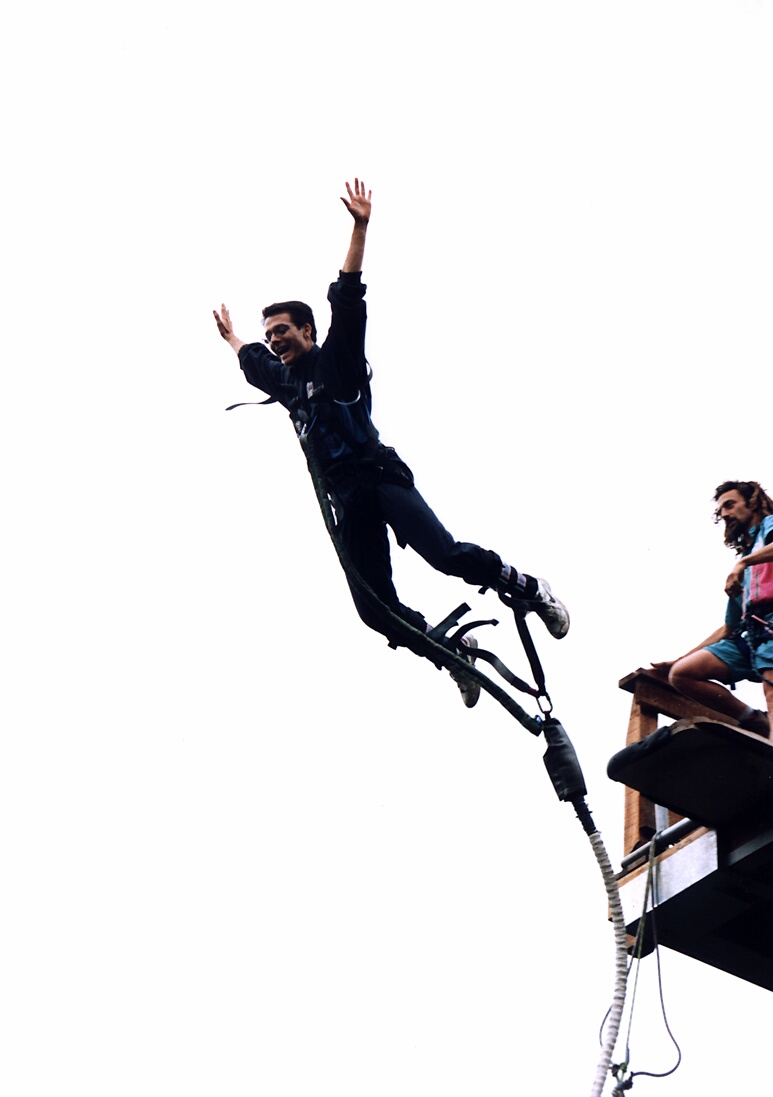 Experiential
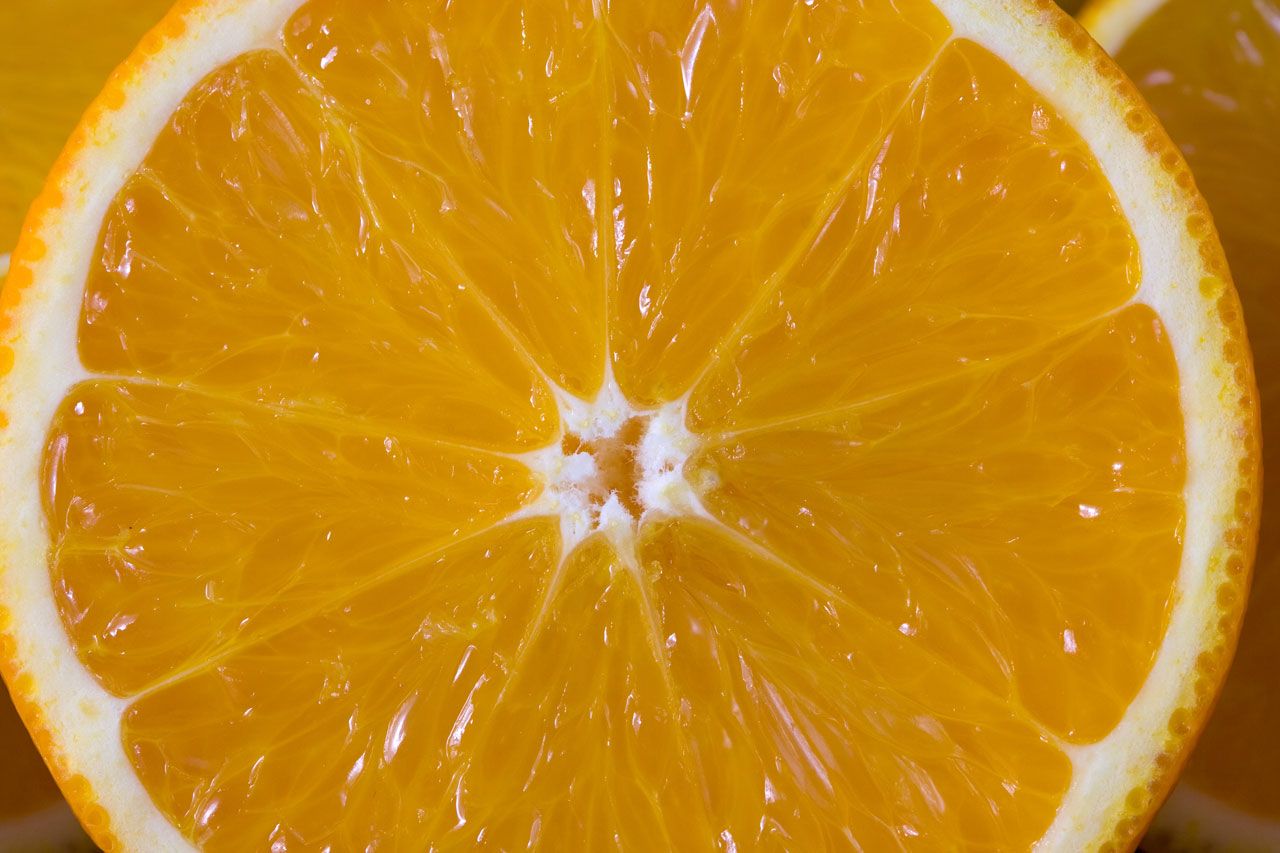 Engage the Whole
Experiential
black bring them back
[Speaker Notes: Use a black slide to bring your audience’s attention back to you and away from staring at the screen]
whittle your titles
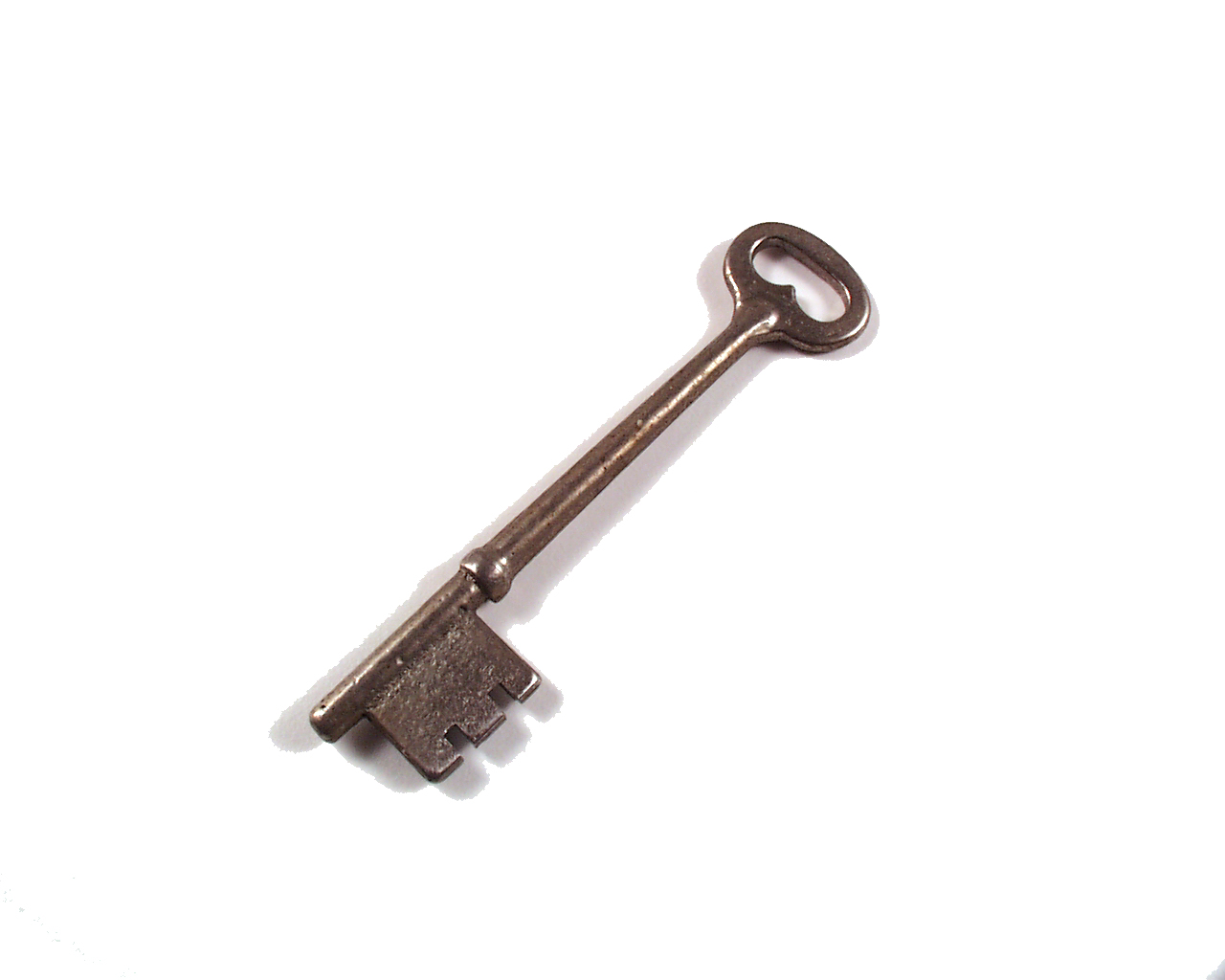 Using peer mentors to drive students towards deep learning and productive reflective writing
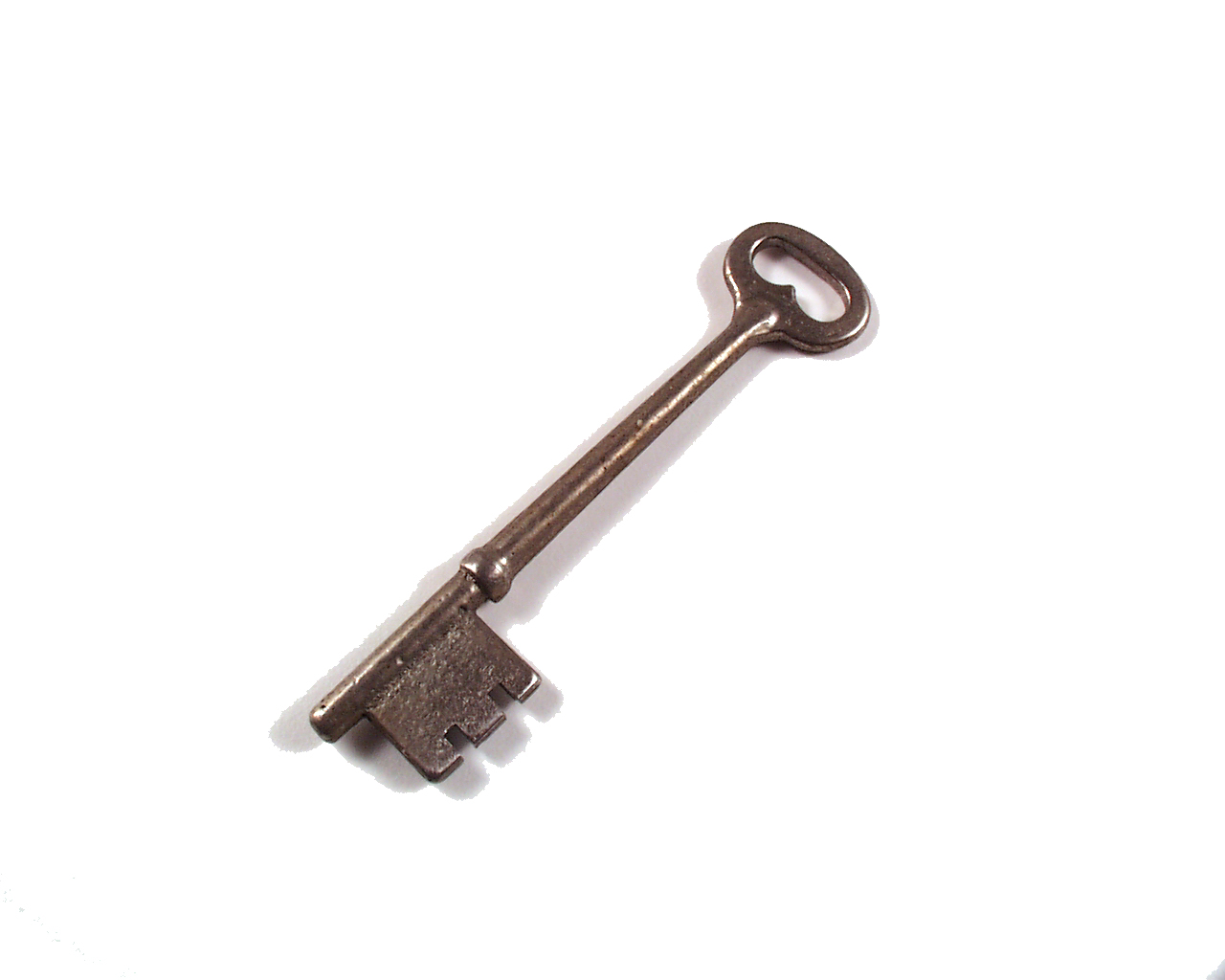 Peer mentors improve learning
ditch dot points
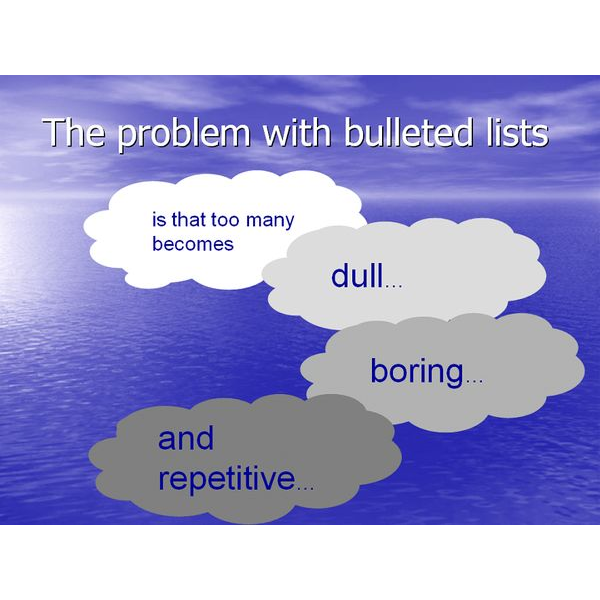 Reflection of Learning
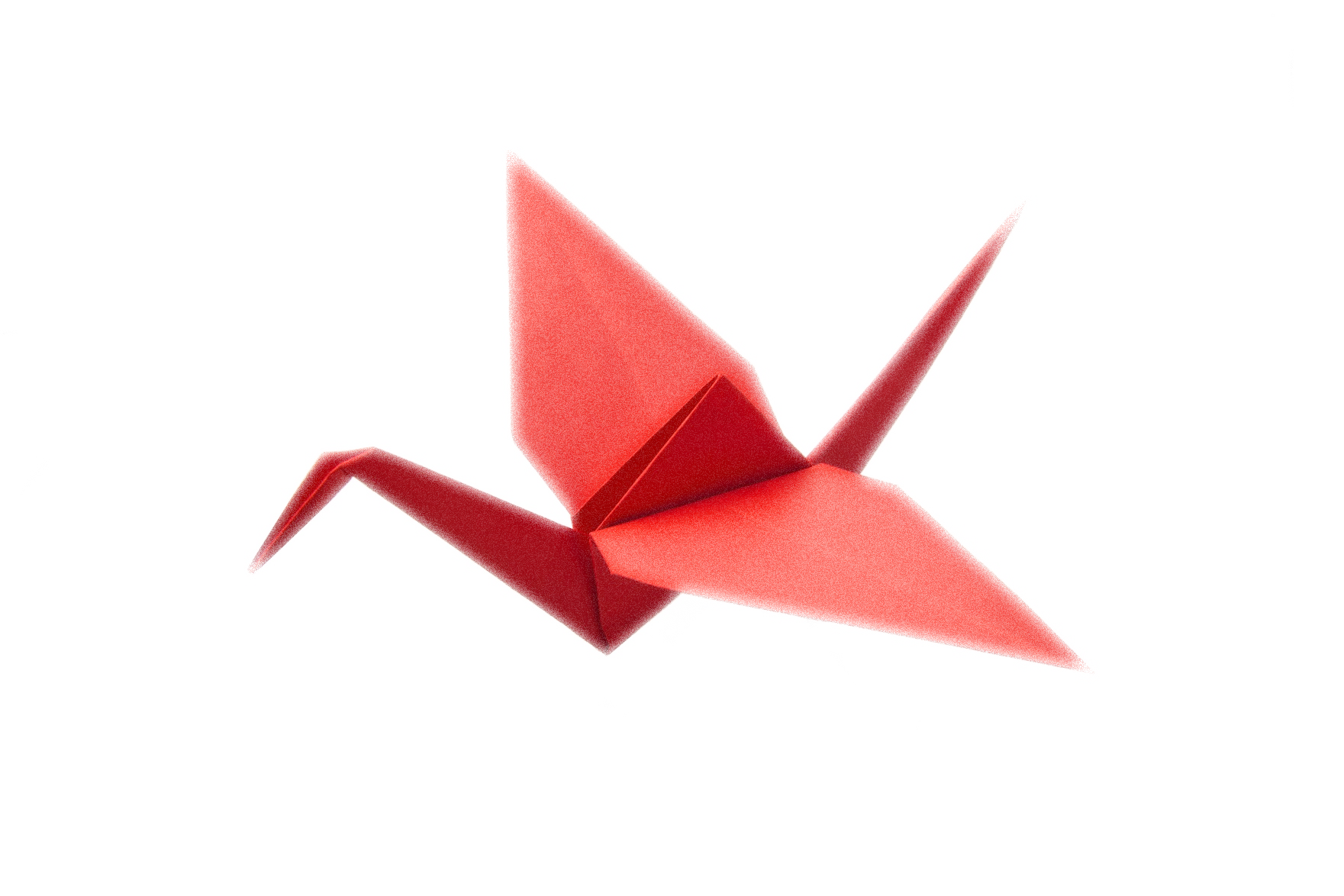 Skill 8: Helping learners reflect on what they have learnt
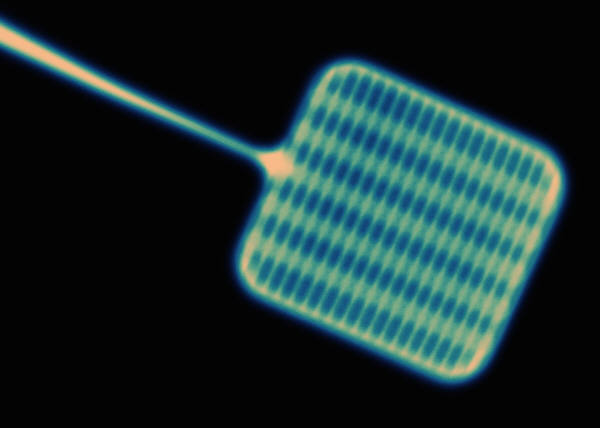 321 RIQ
3 recalls
2 insights
1 question
[Speaker Notes: Three things you remember most about today
2 insights worth sharing
1 question you still have]